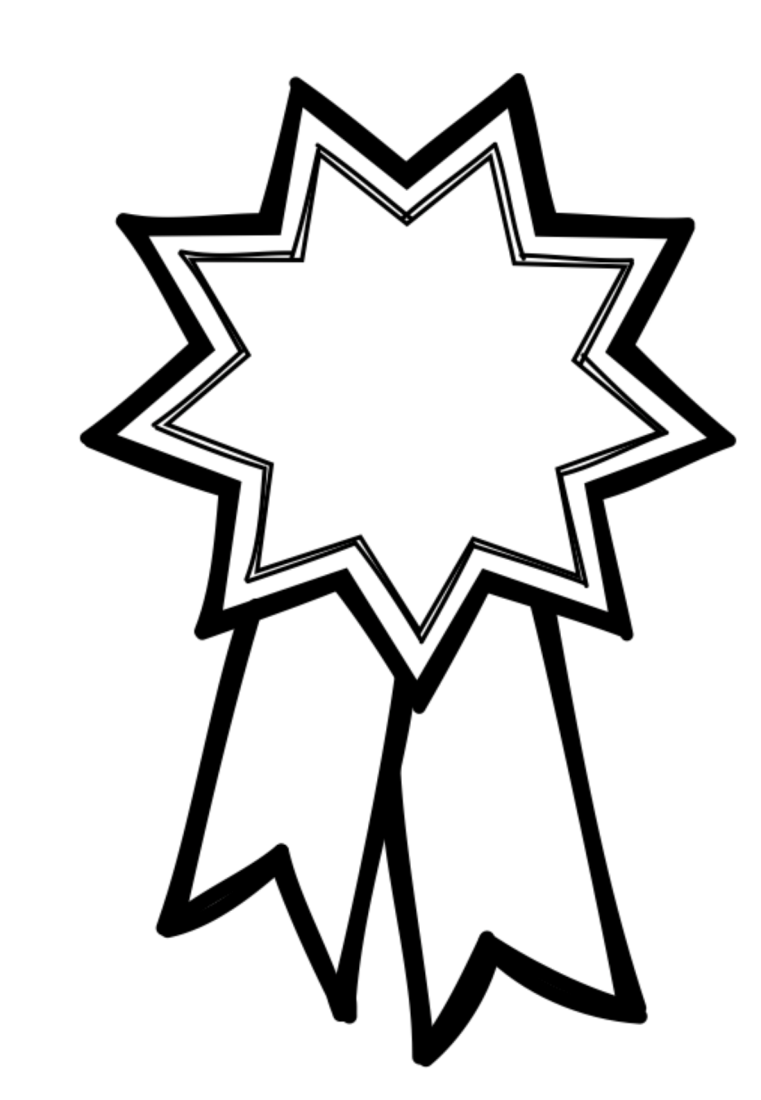 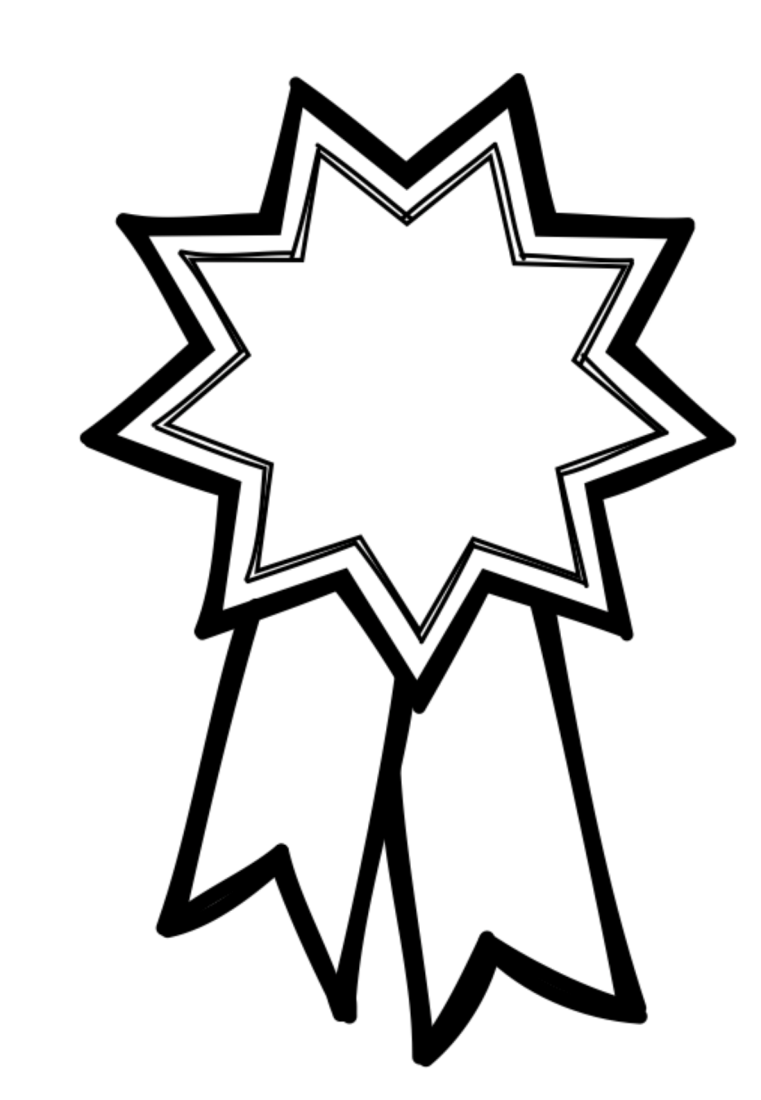 Evan
Jade
CP
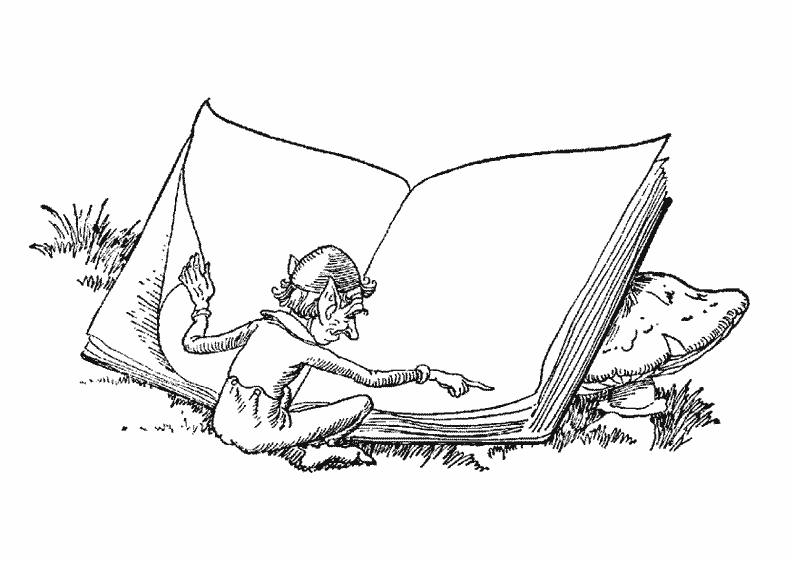 CP
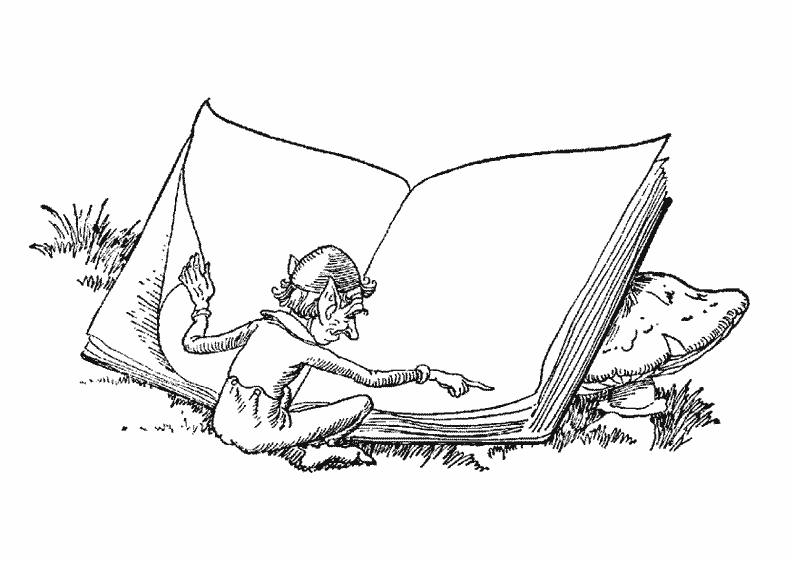 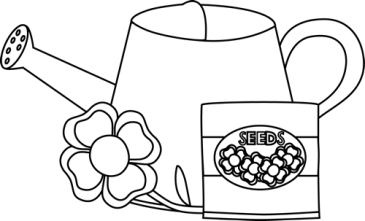 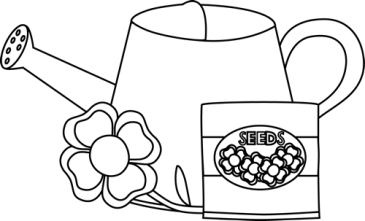 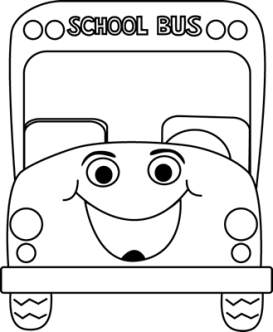 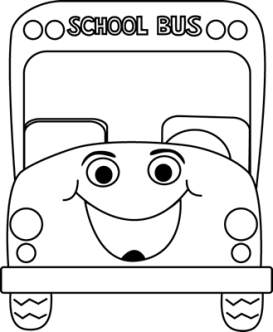 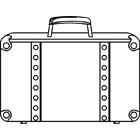 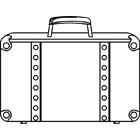 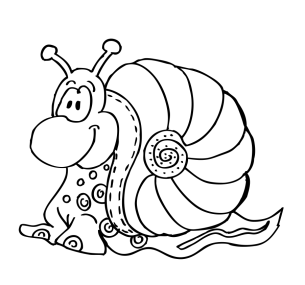 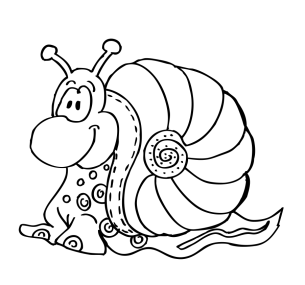 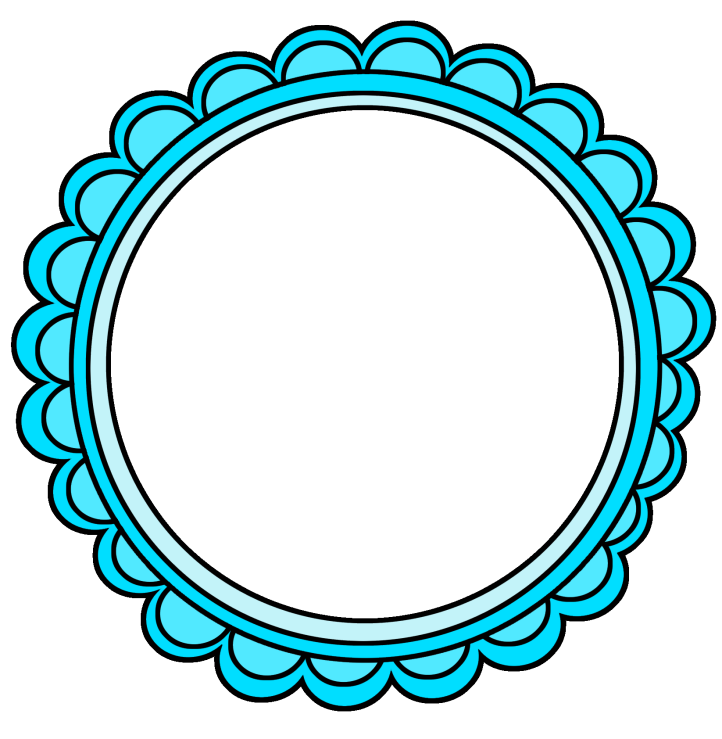 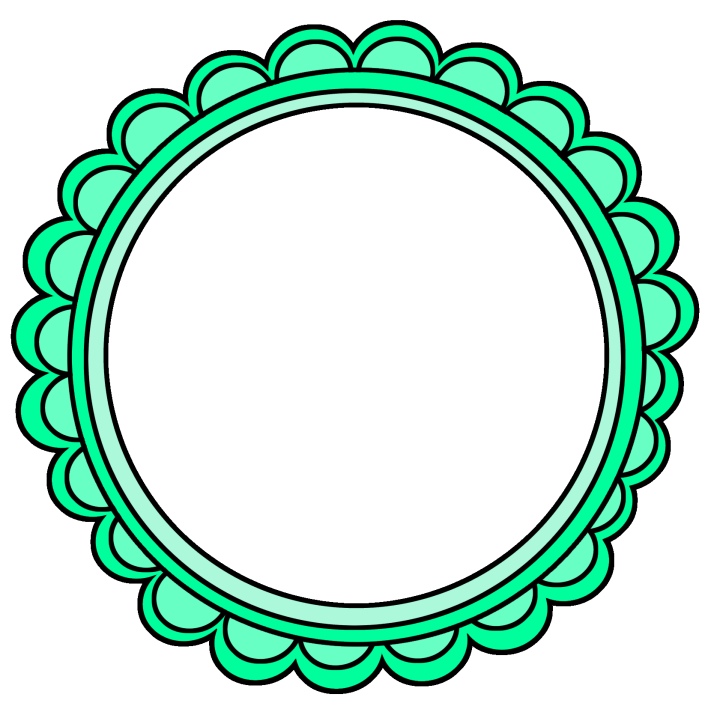 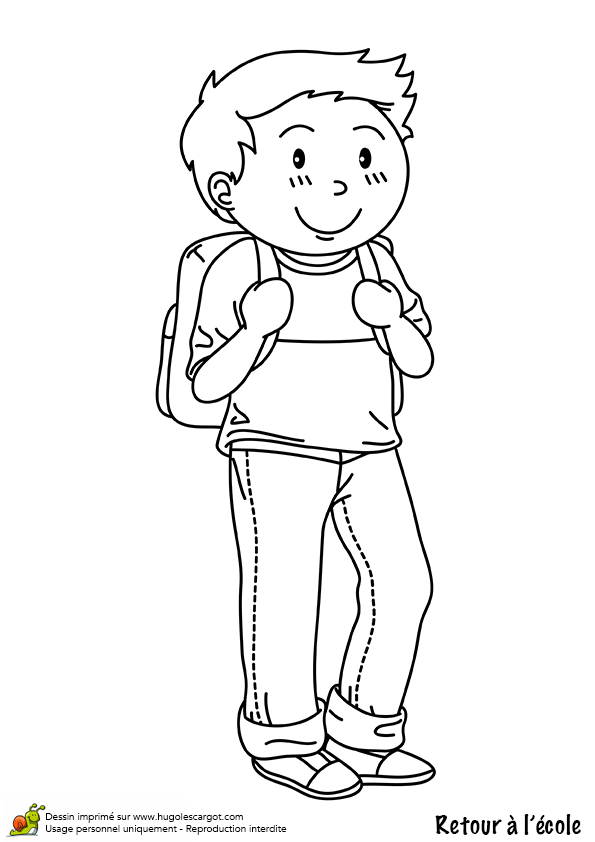 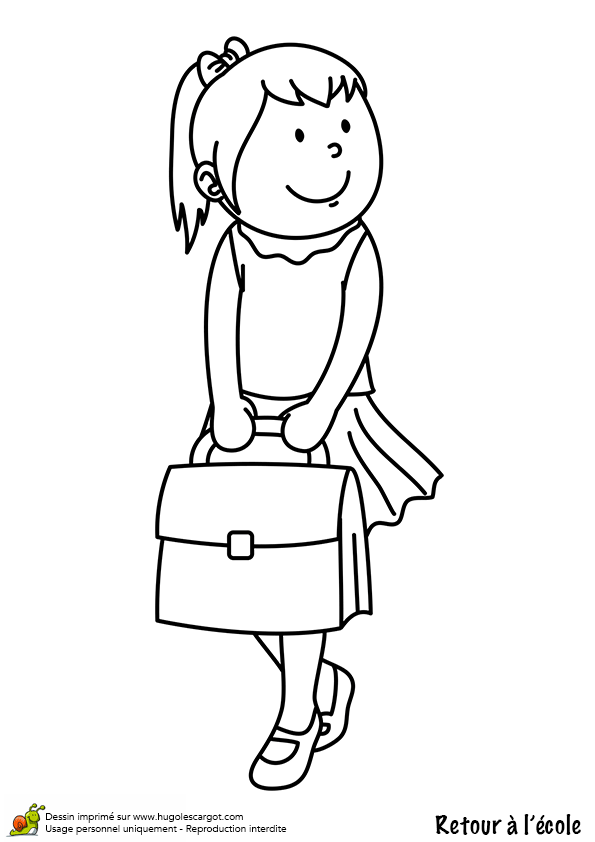 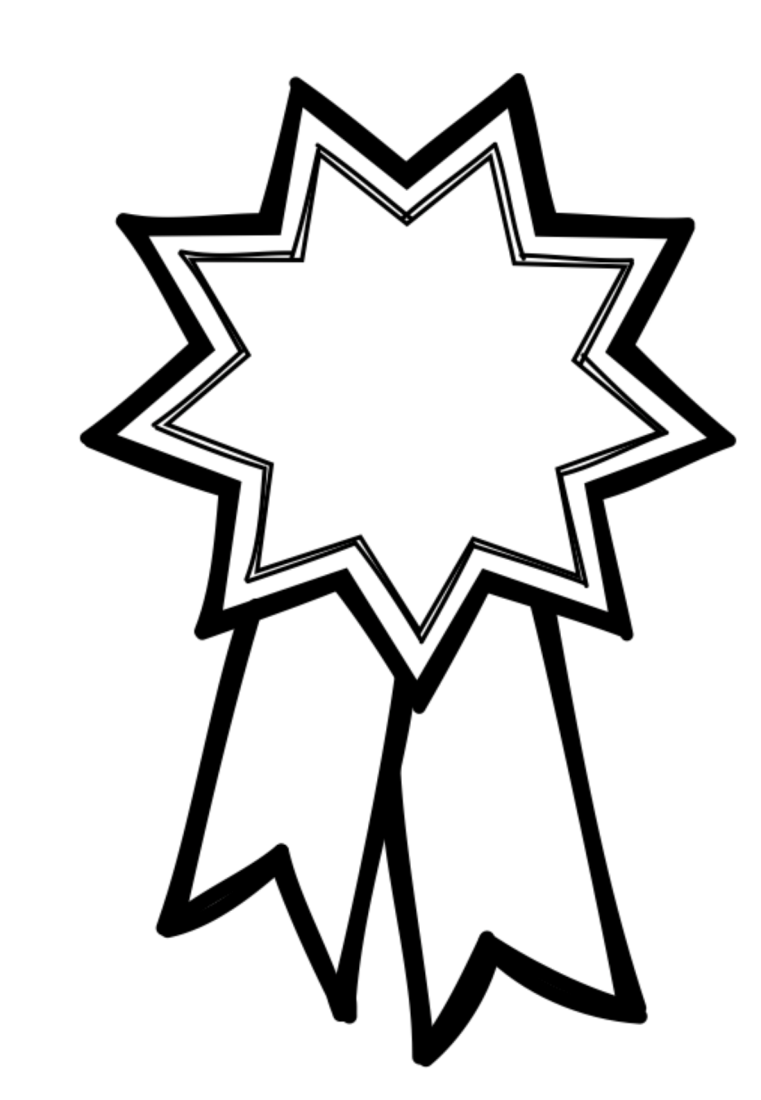 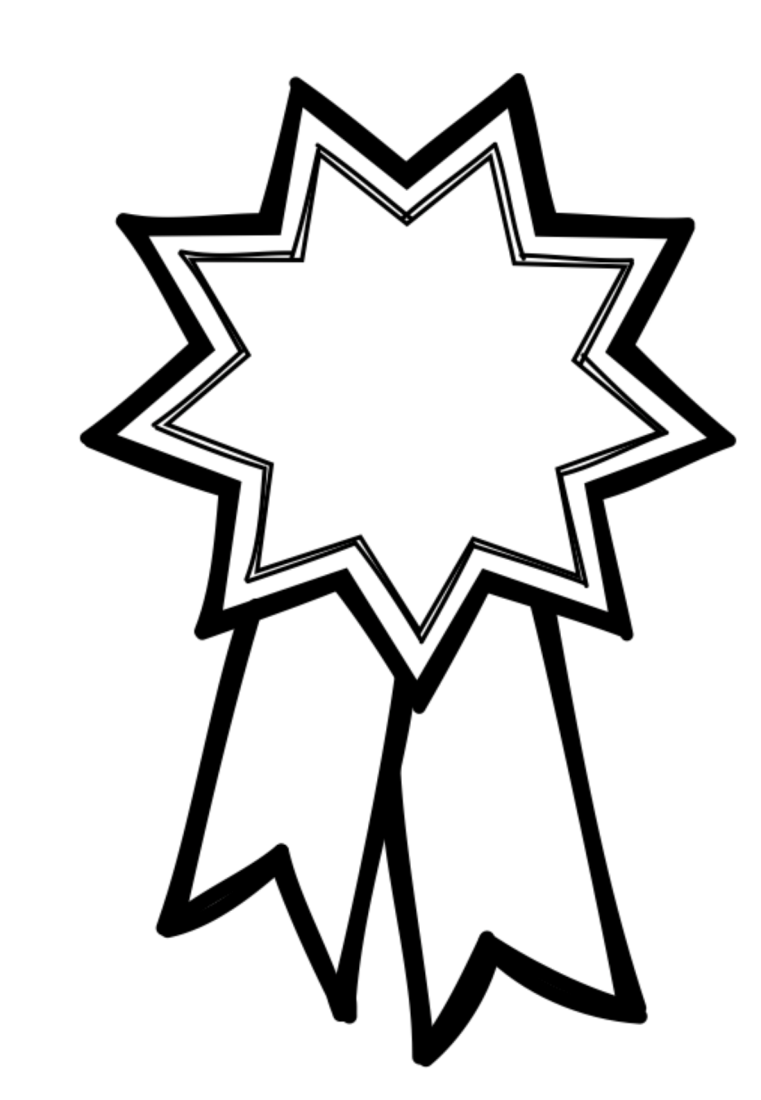 ELSA
ABDELNOUR
CP
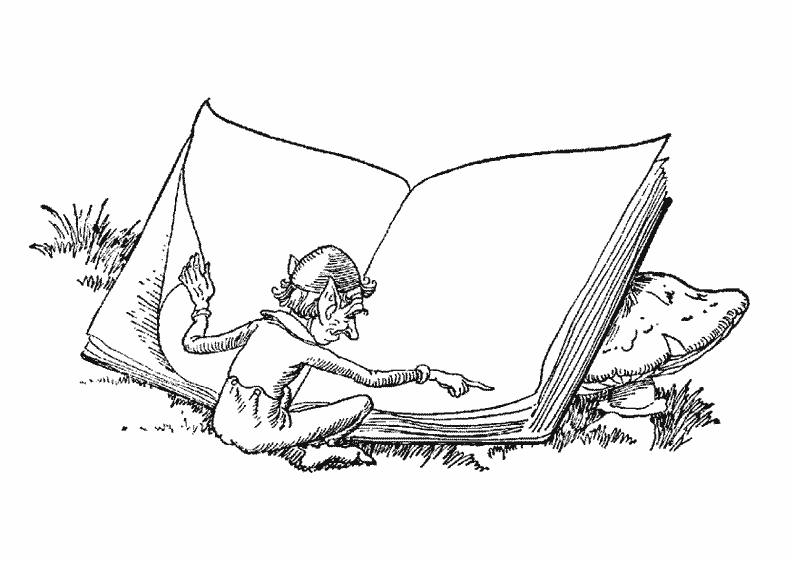 CP
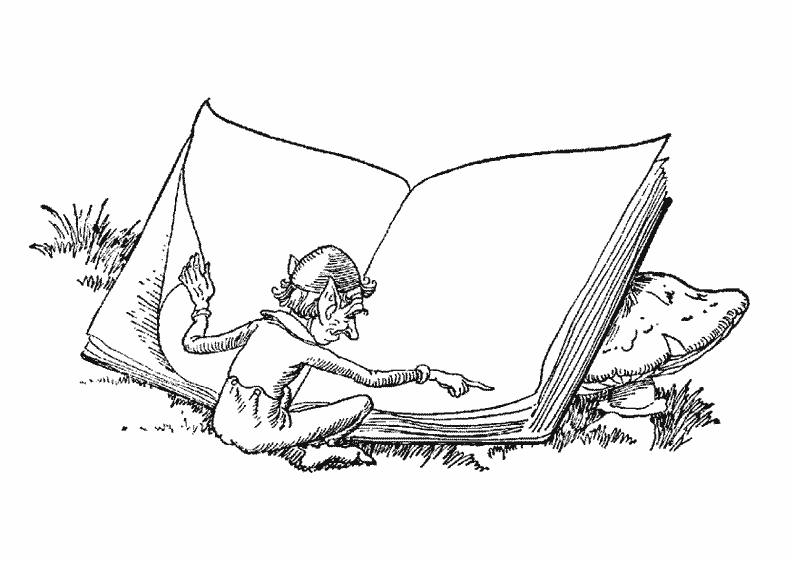 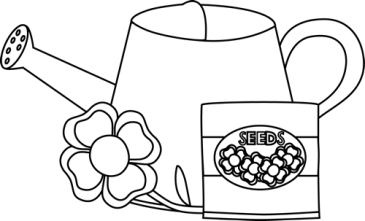 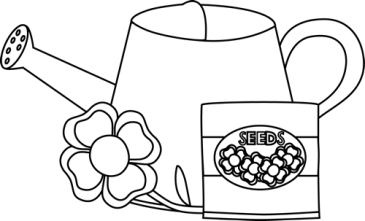 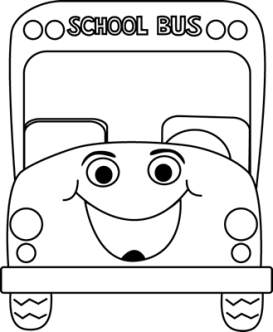 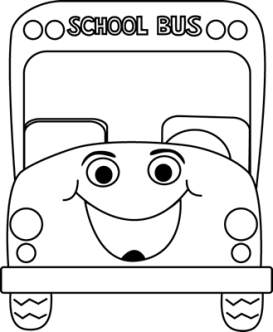 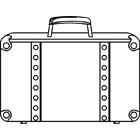 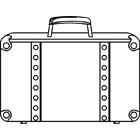 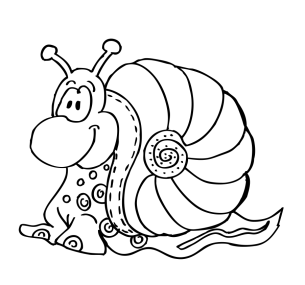 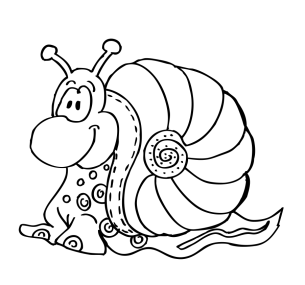 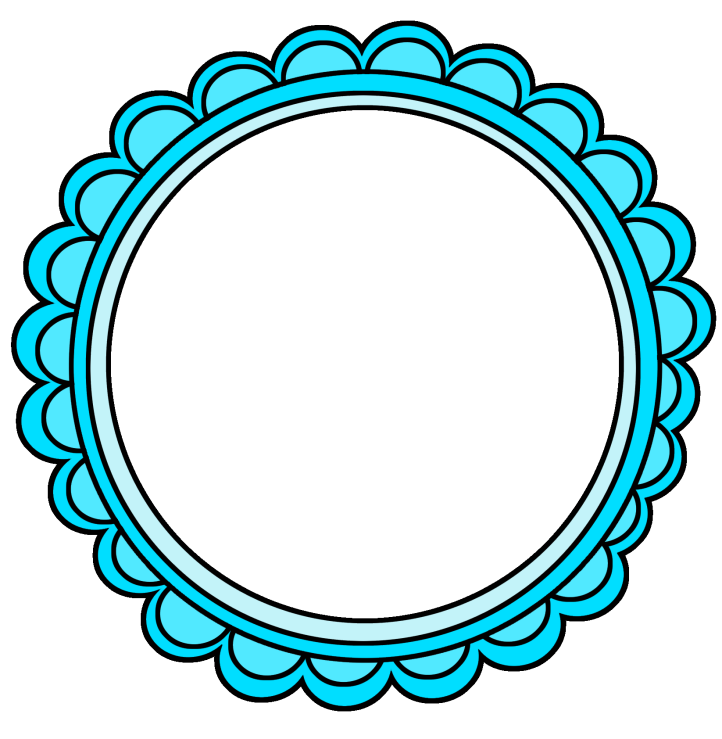 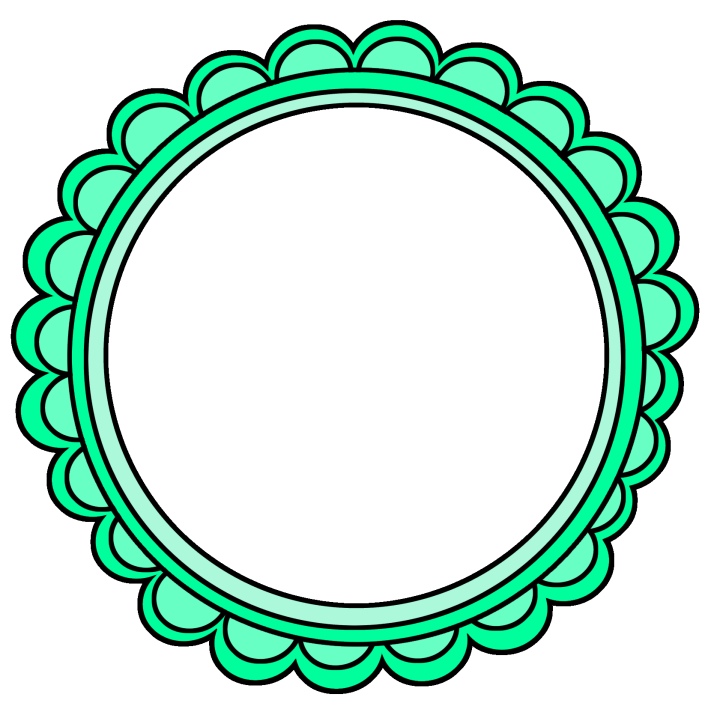 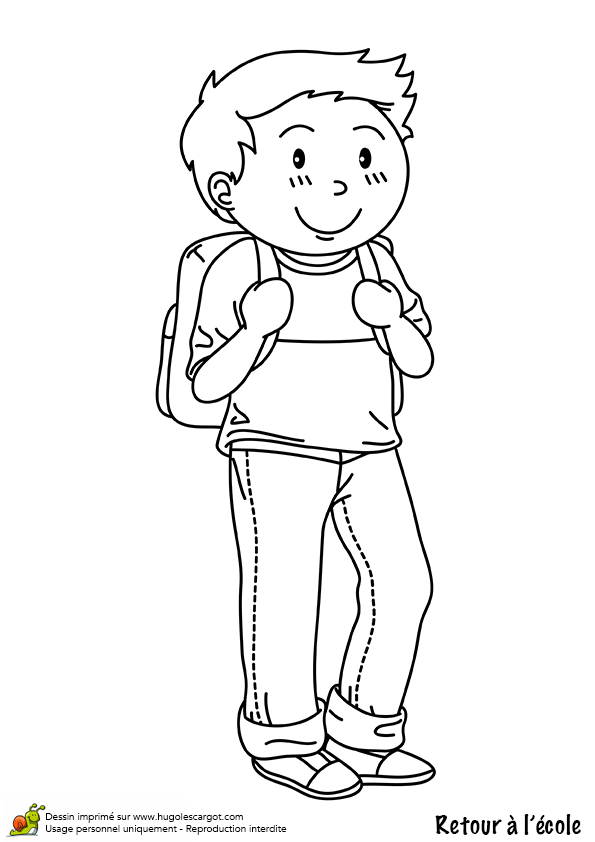 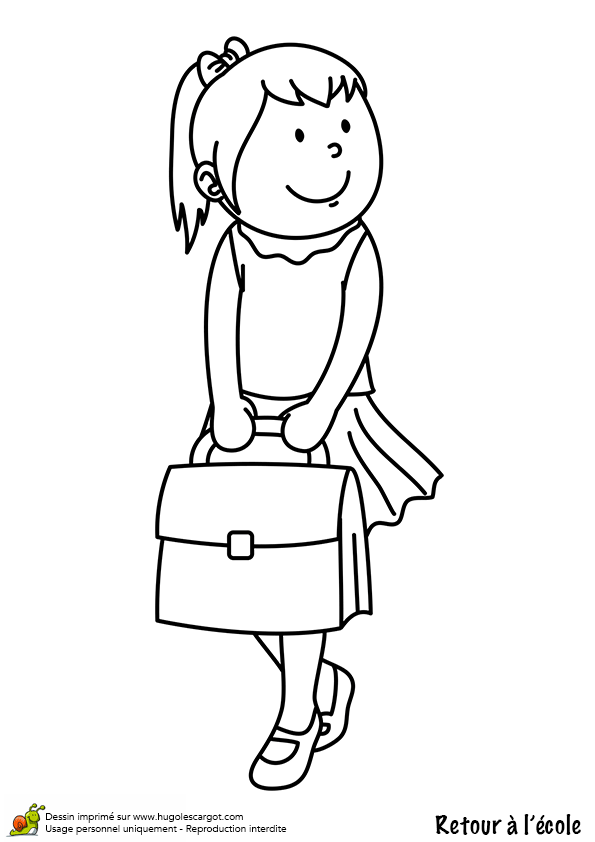 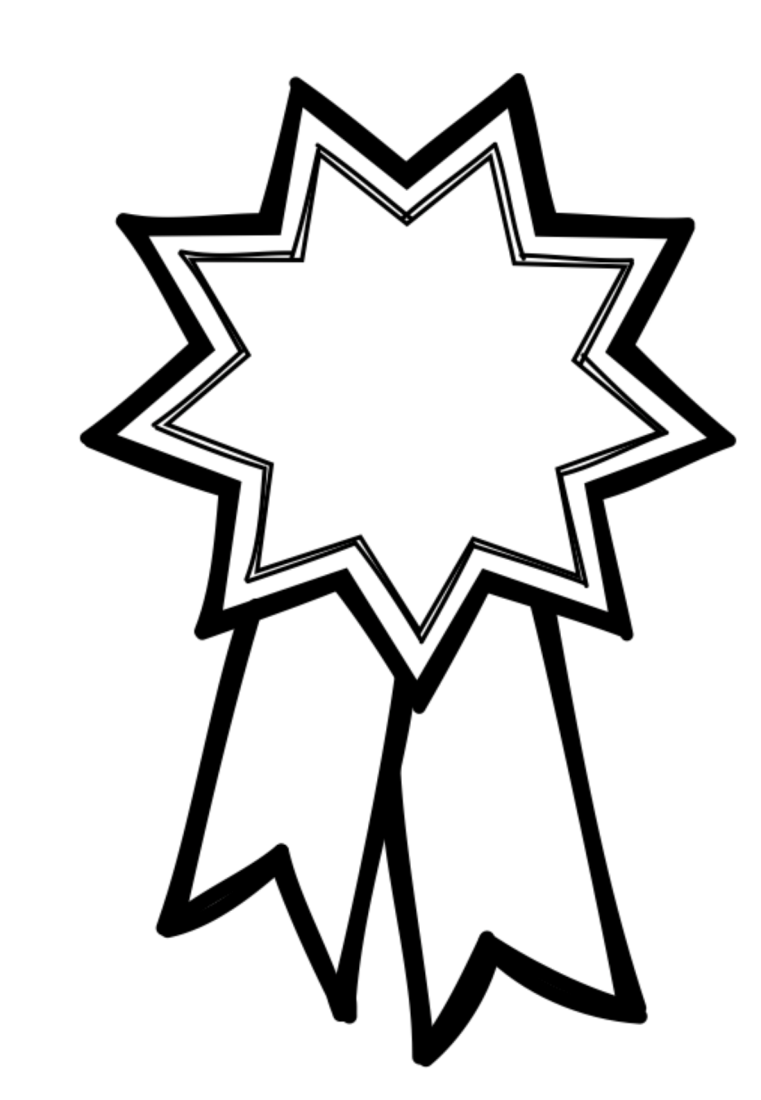 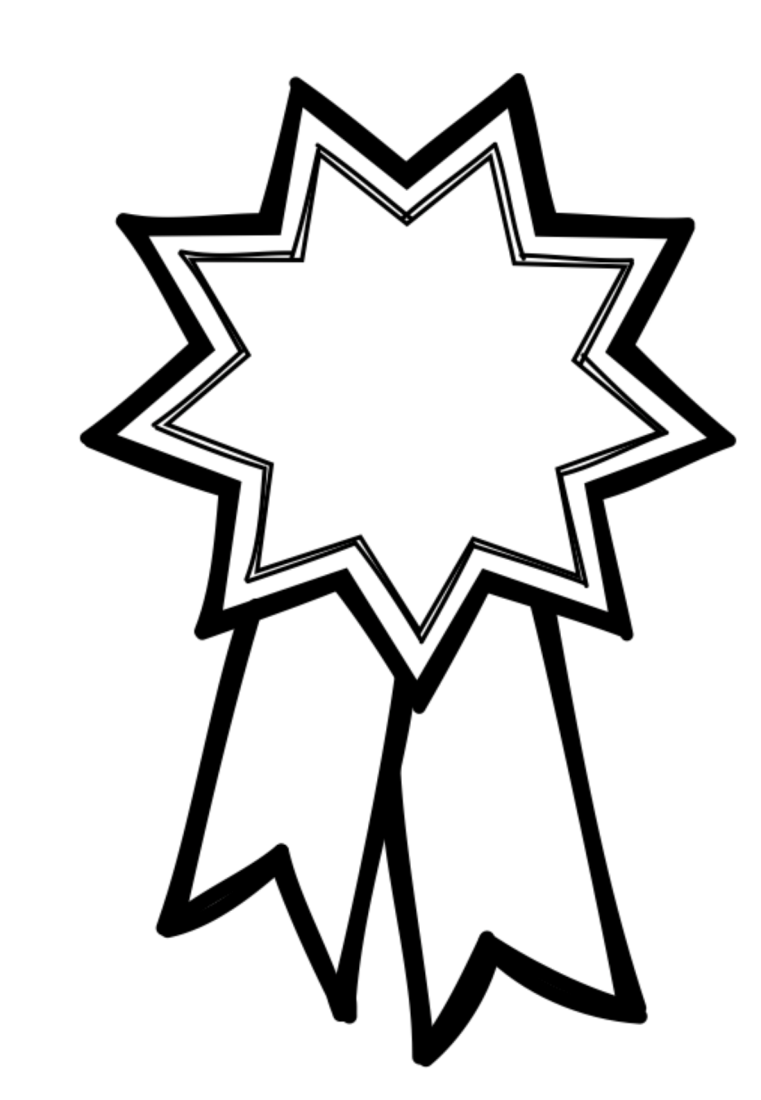 ELOISE
NOLHAN
CP
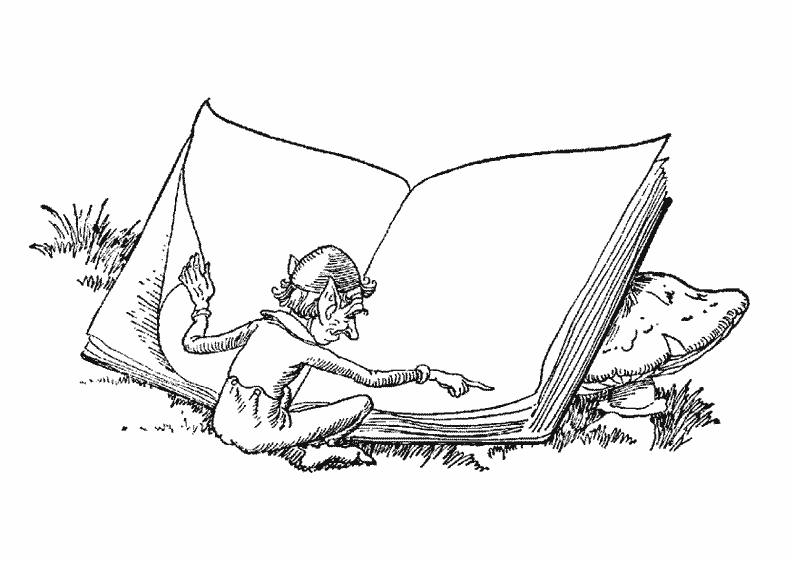 CP
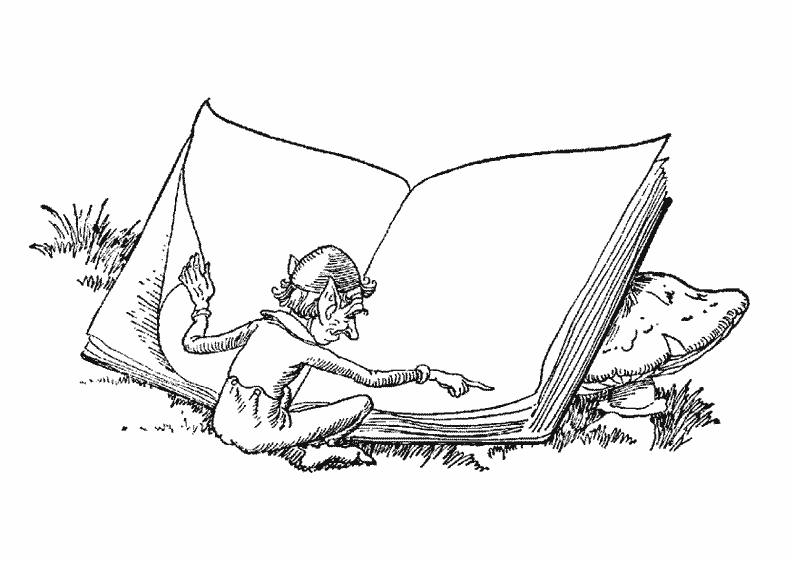 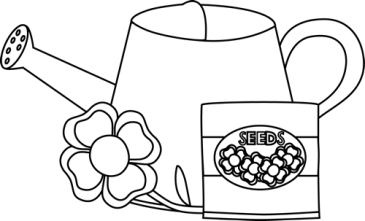 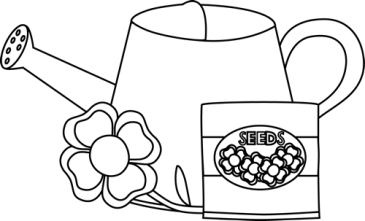 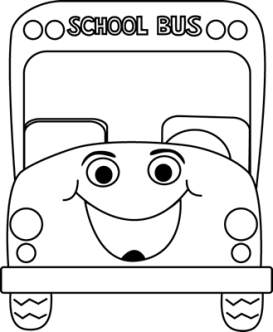 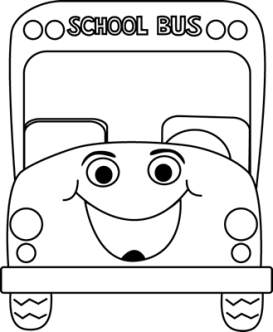 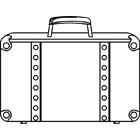 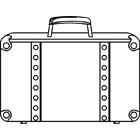 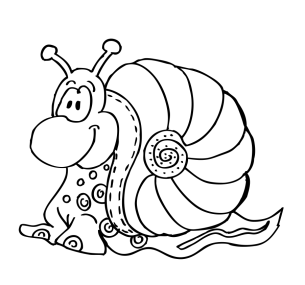 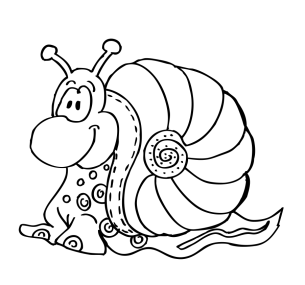 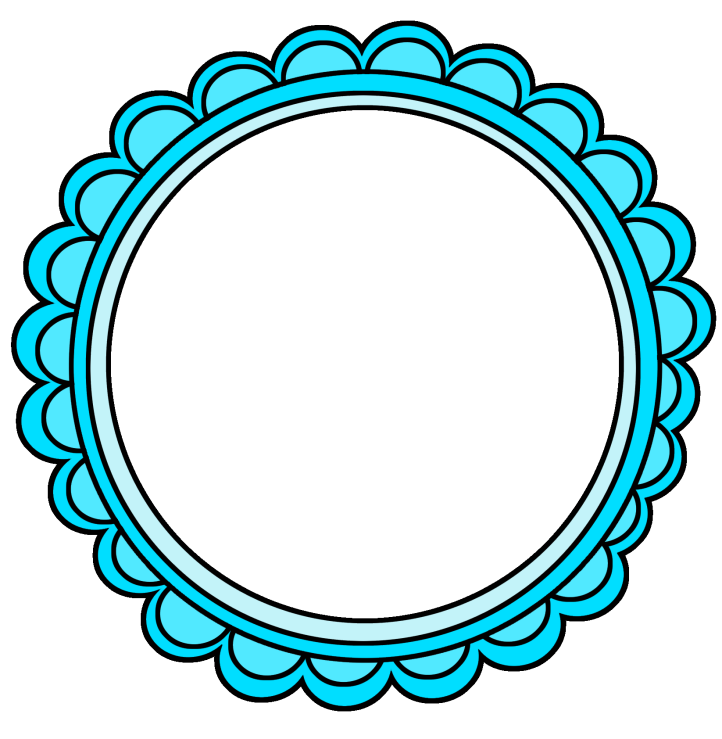 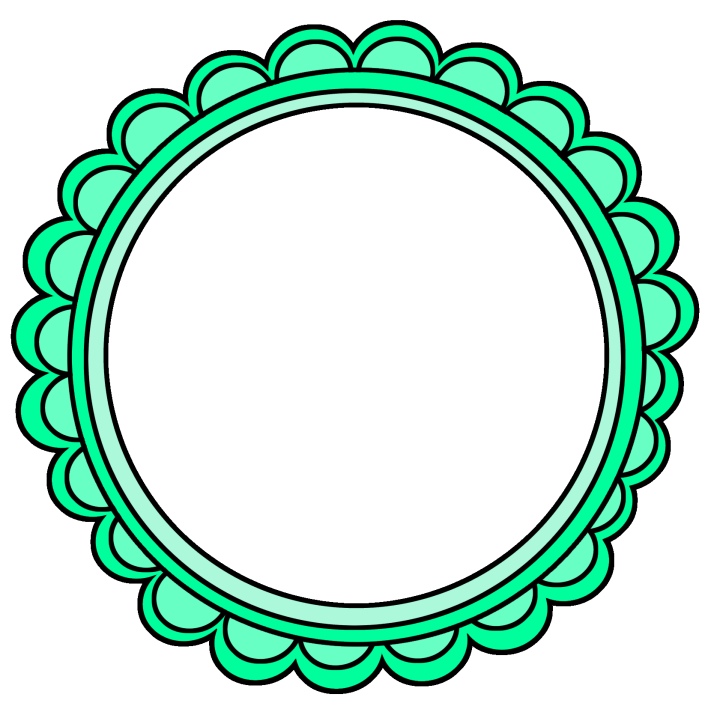 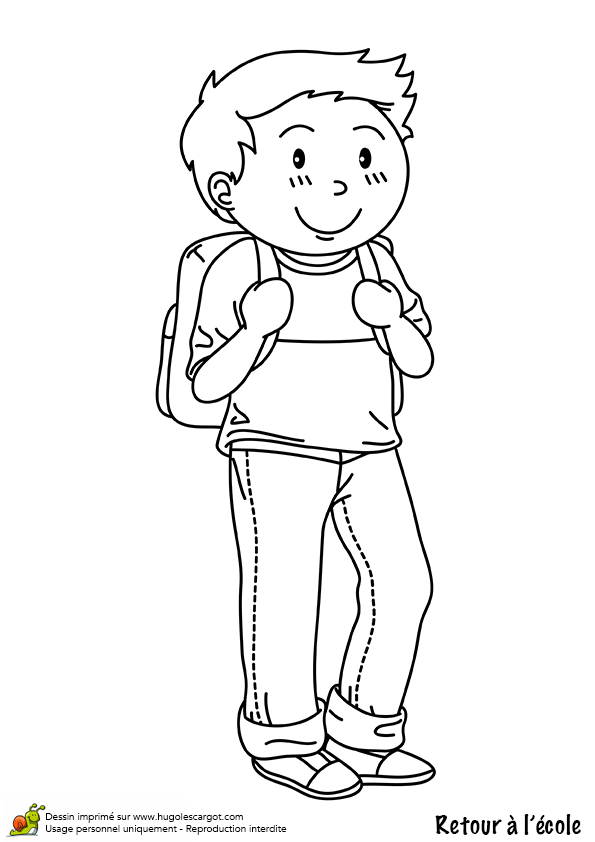 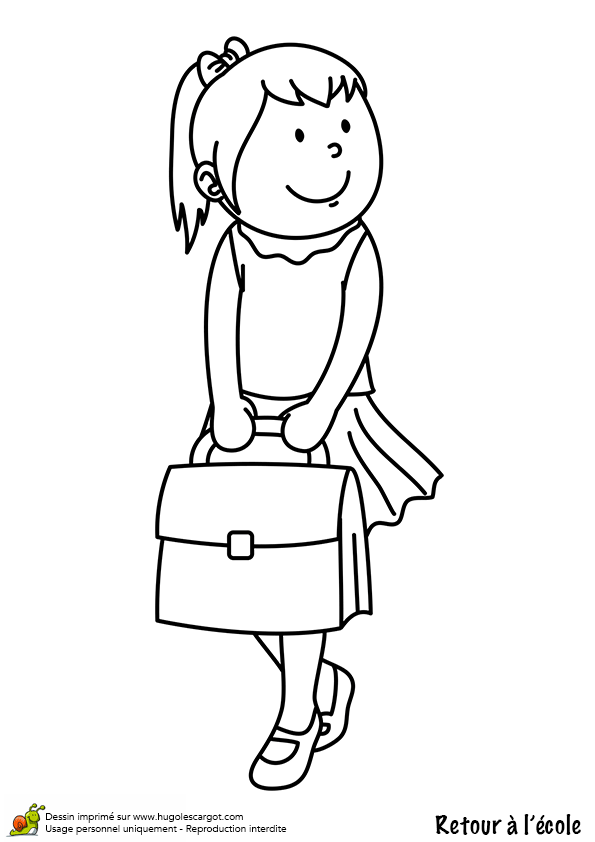 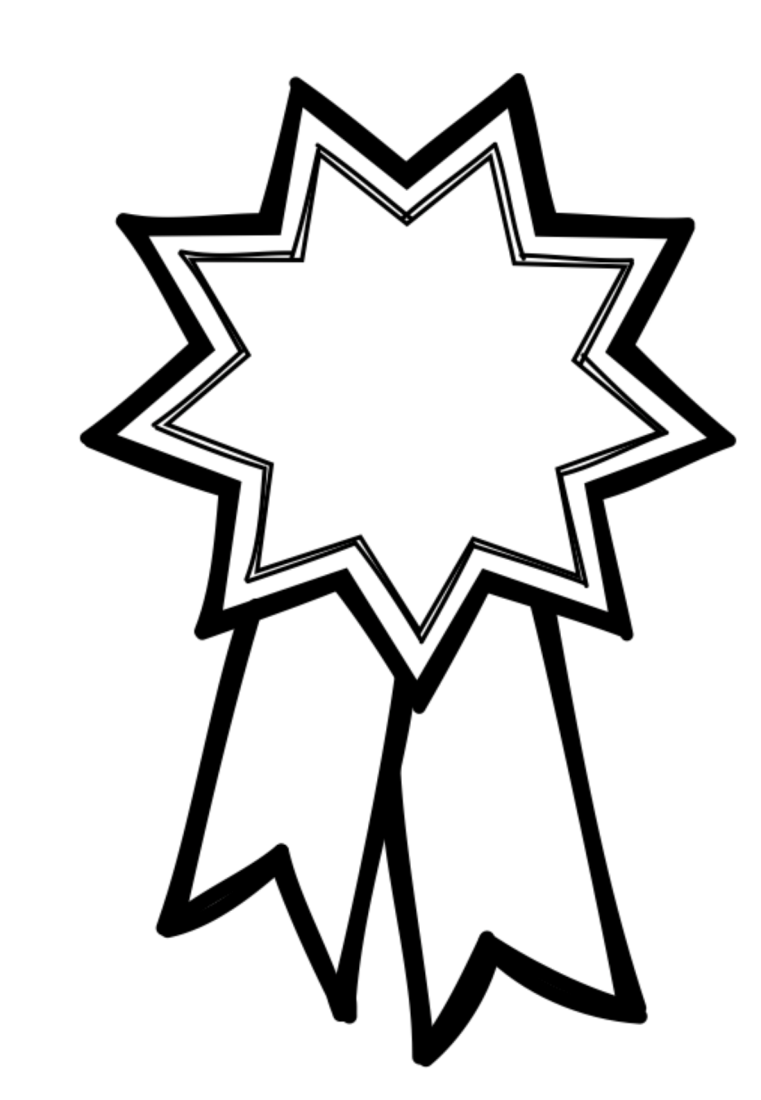 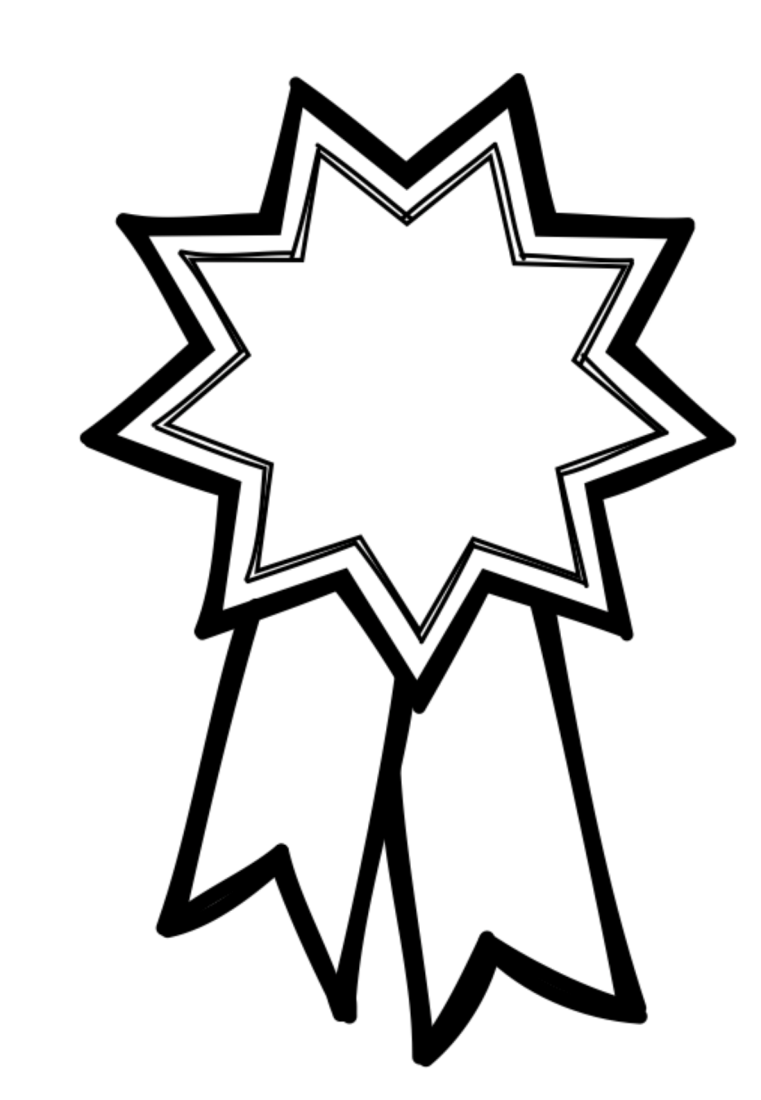 maelly
isaac
CP
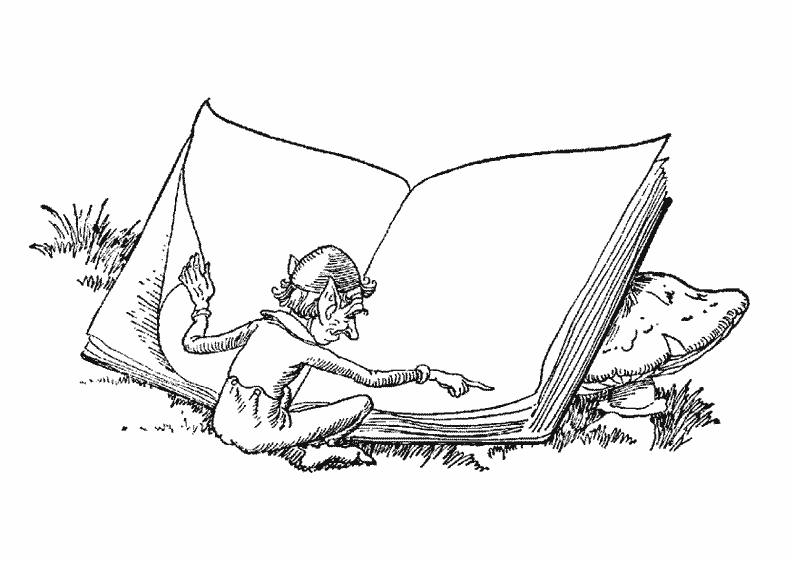 CP
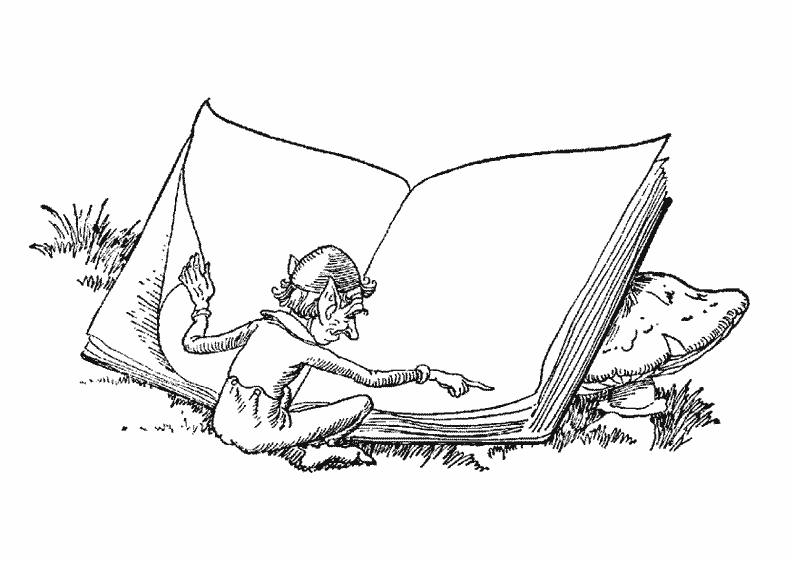 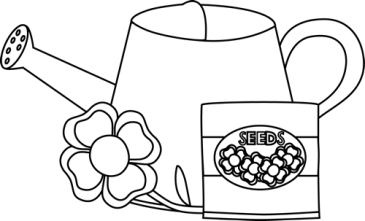 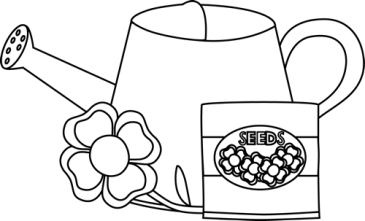 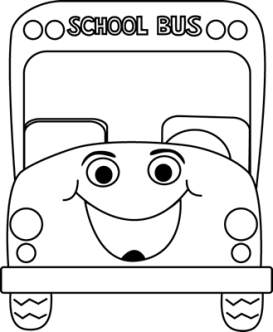 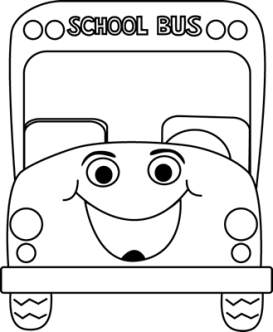 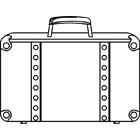 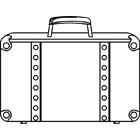 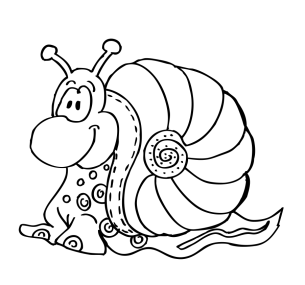 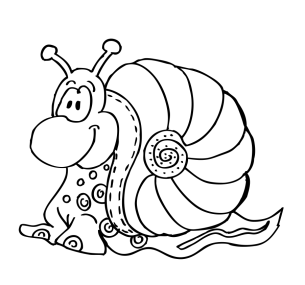 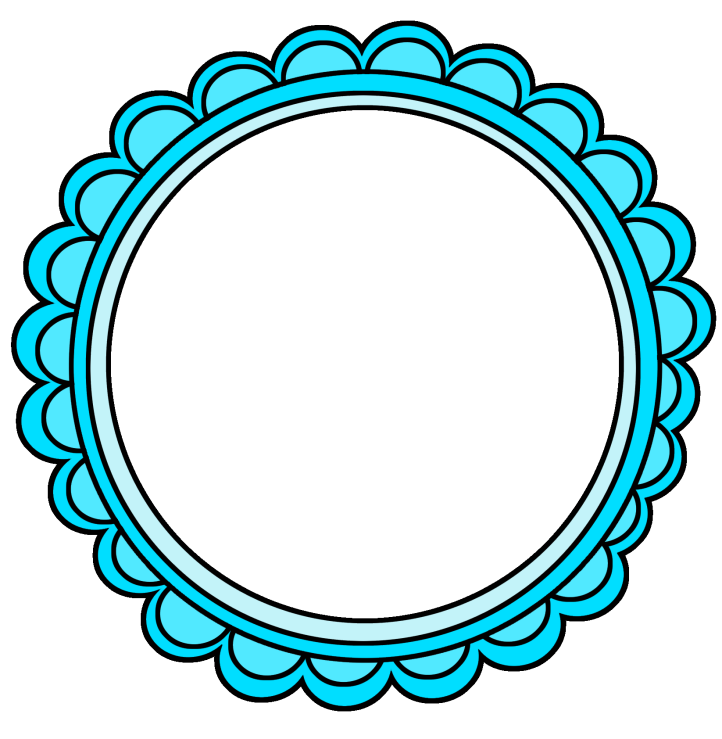 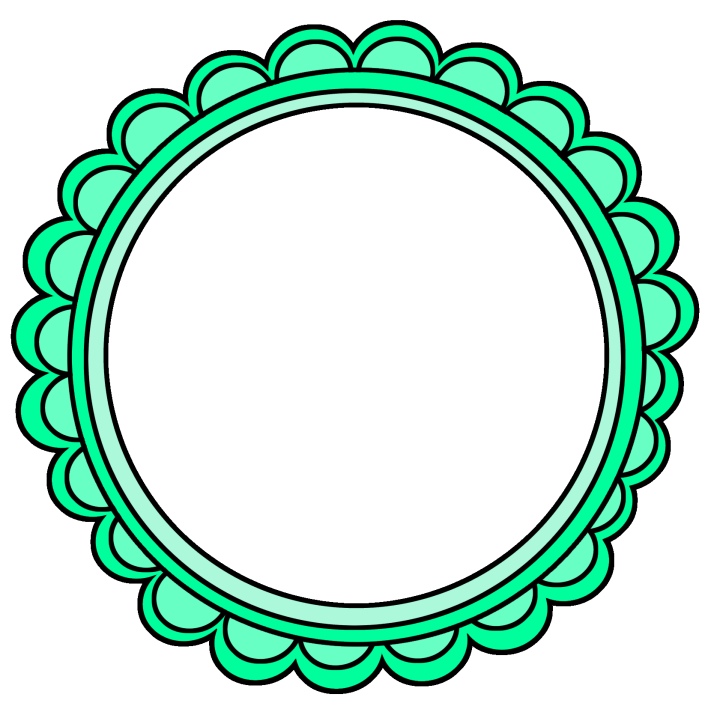 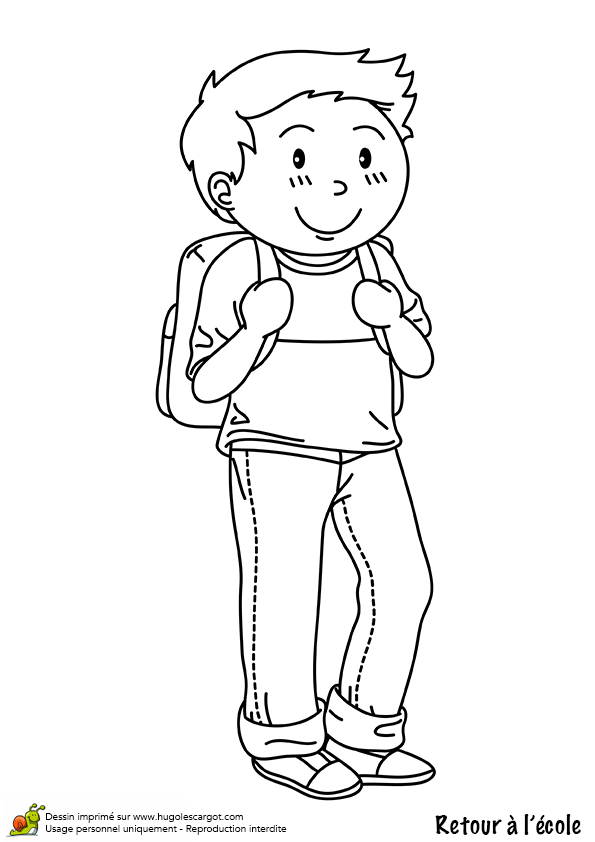 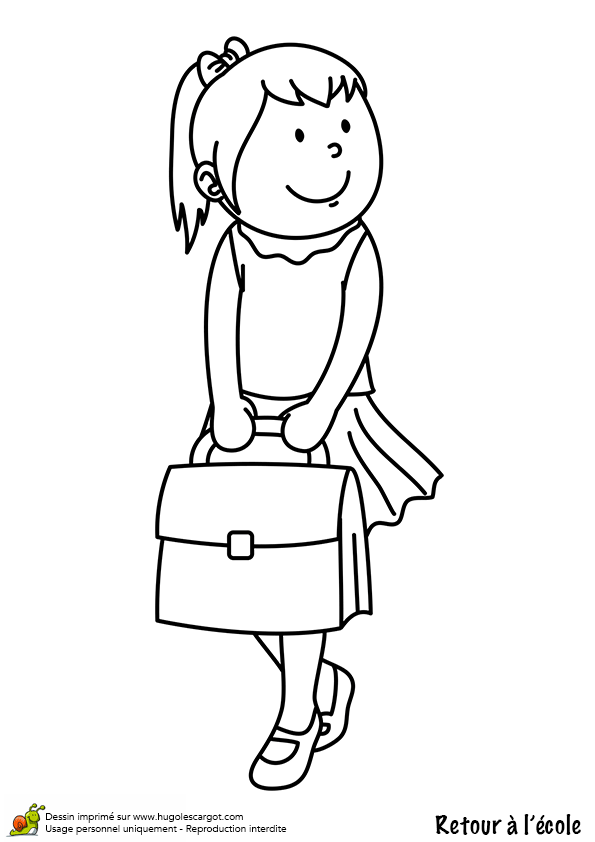 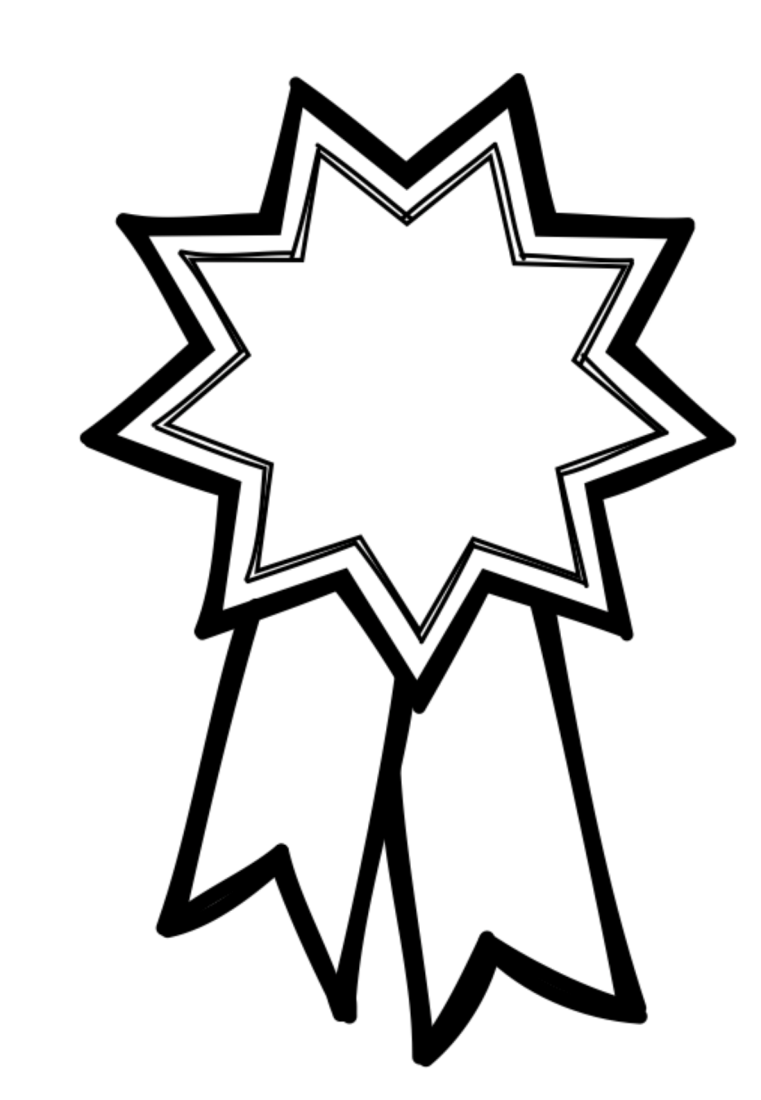 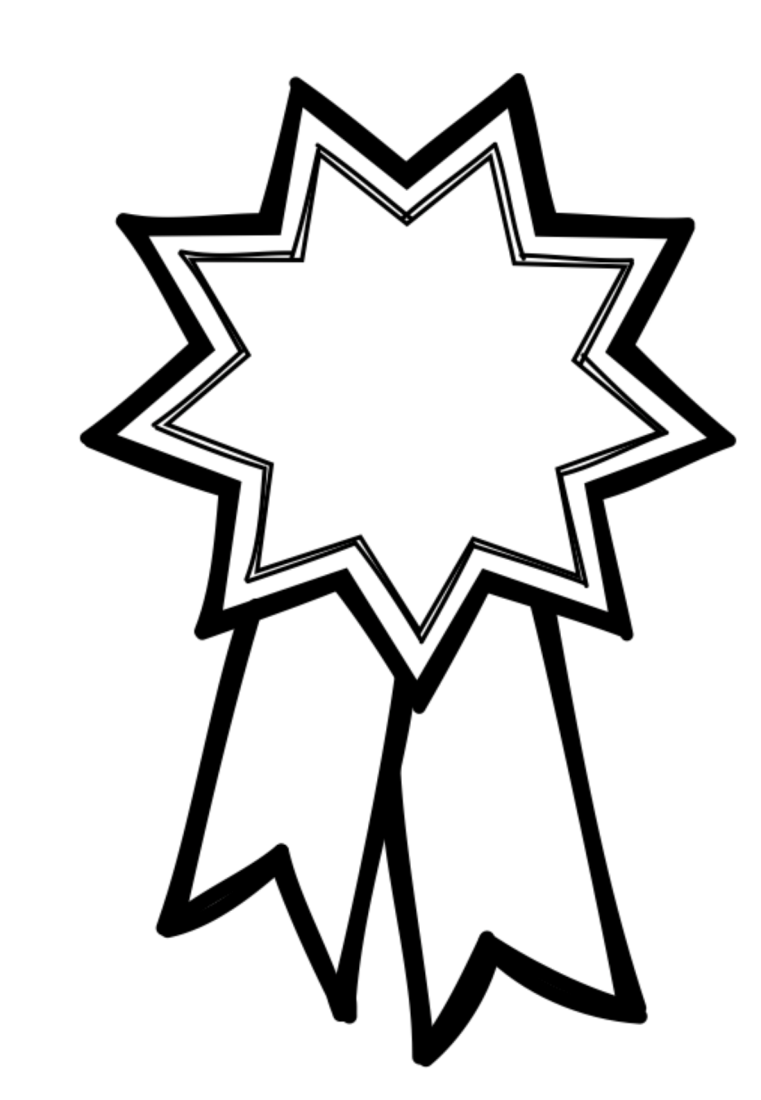 LENA
ELIAS
CP
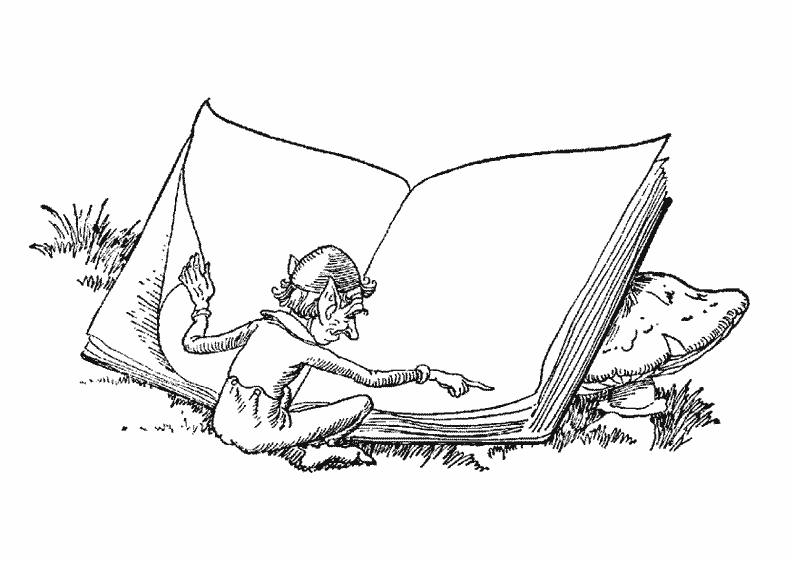 CP
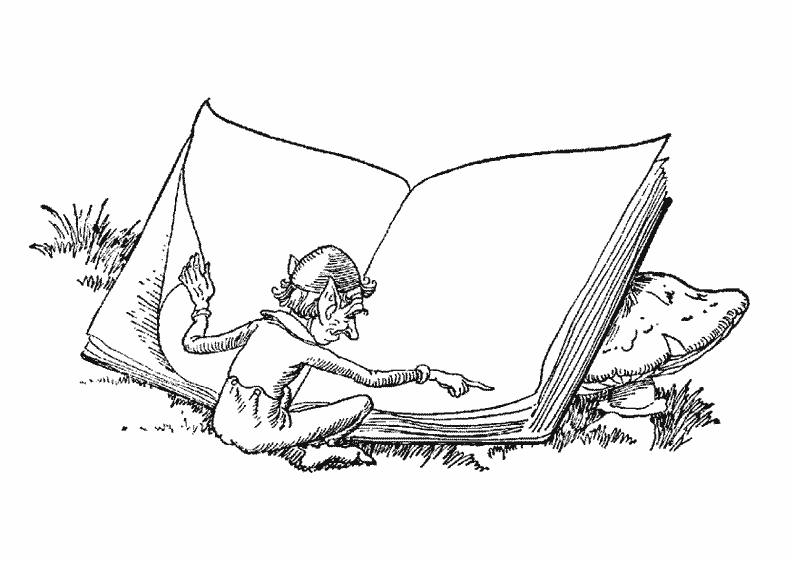 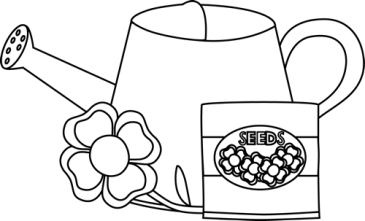 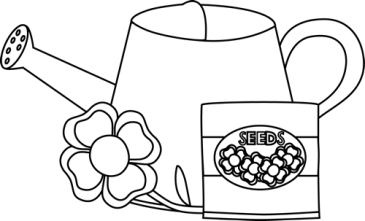 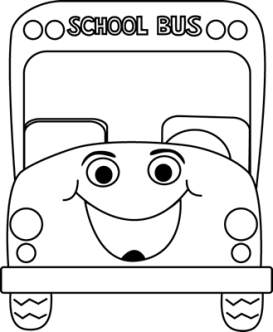 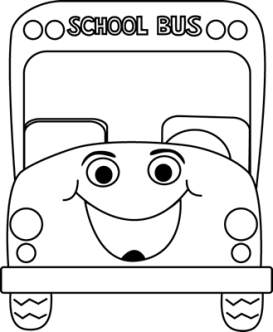 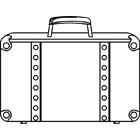 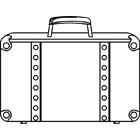 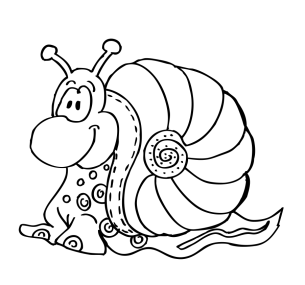 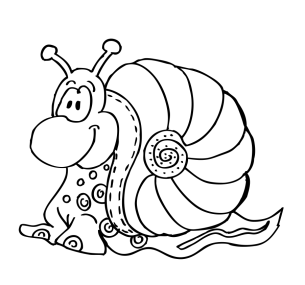 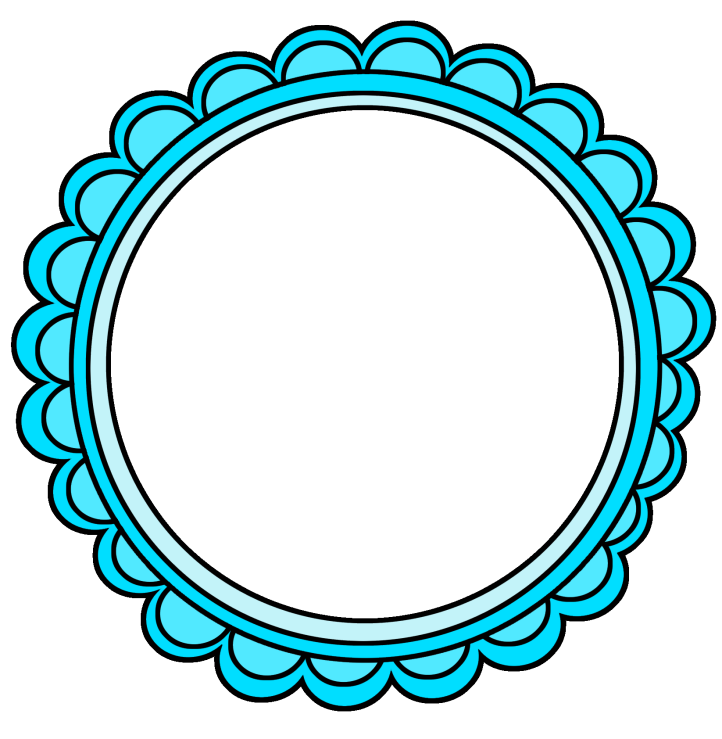 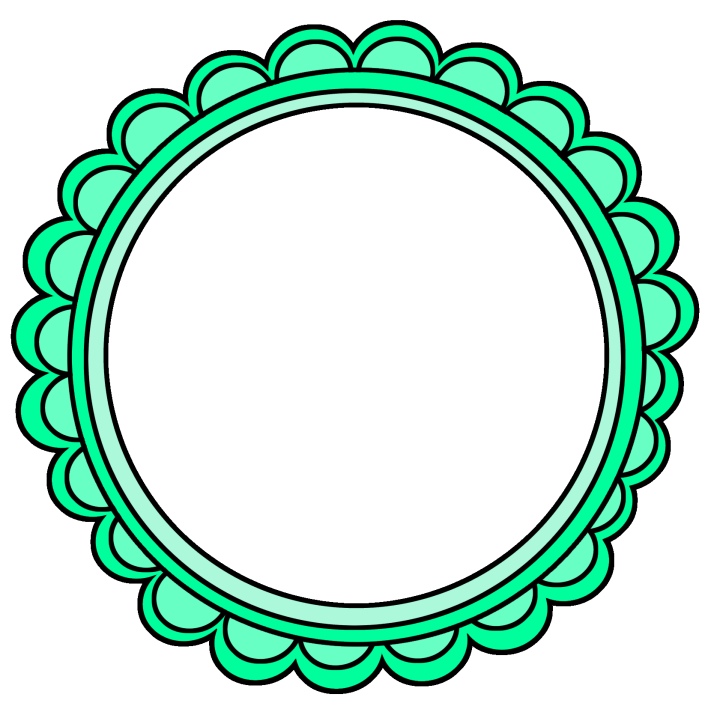 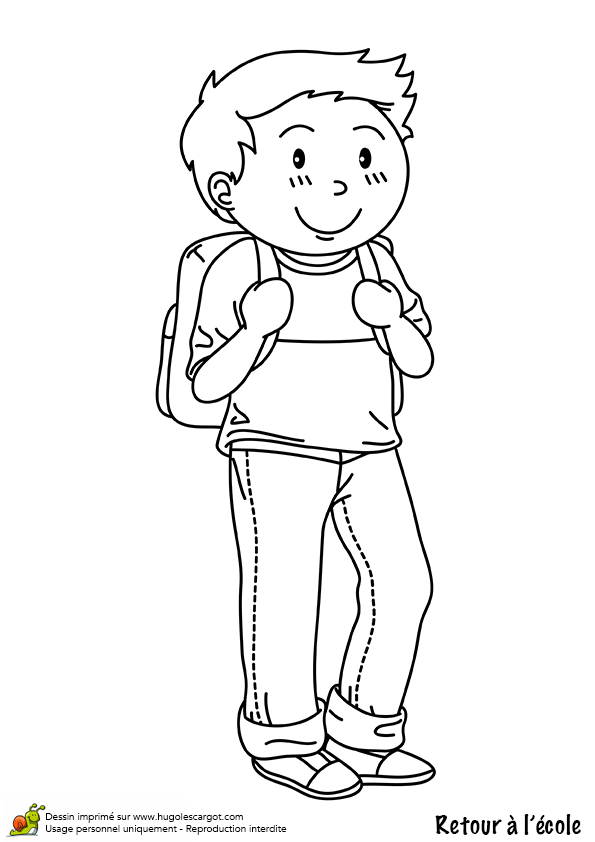 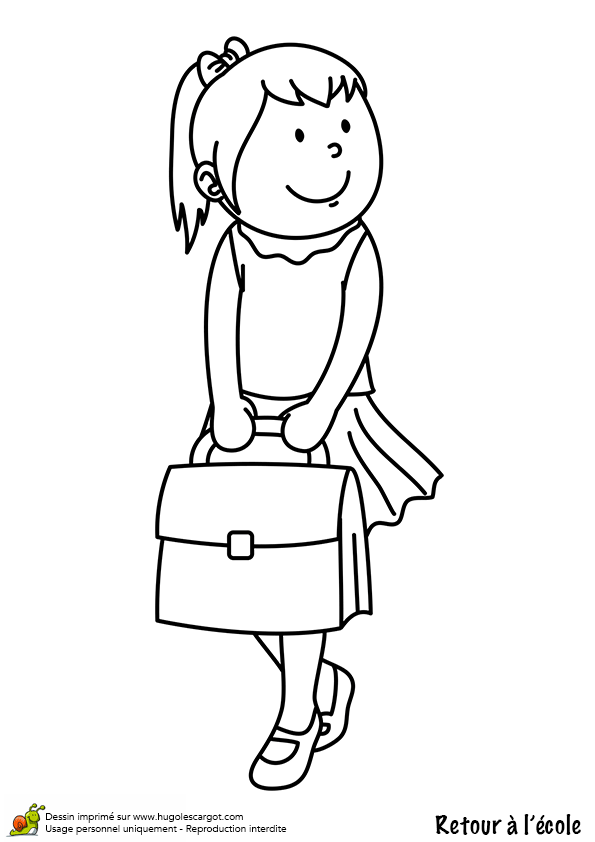 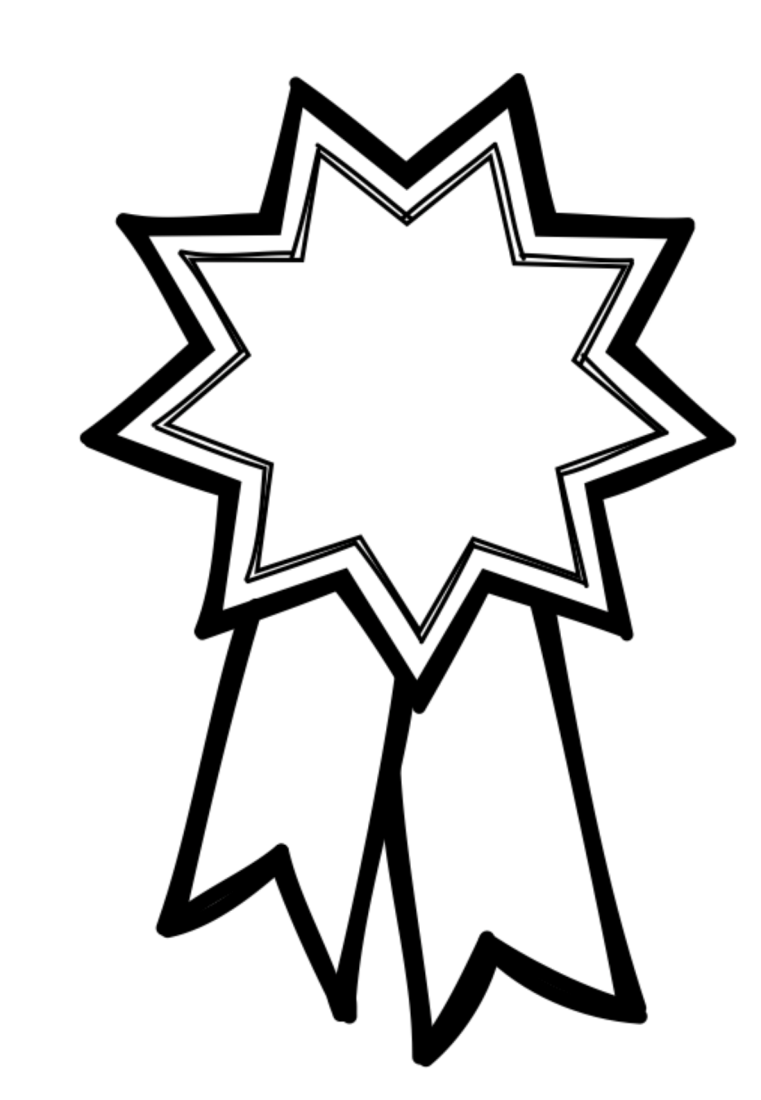 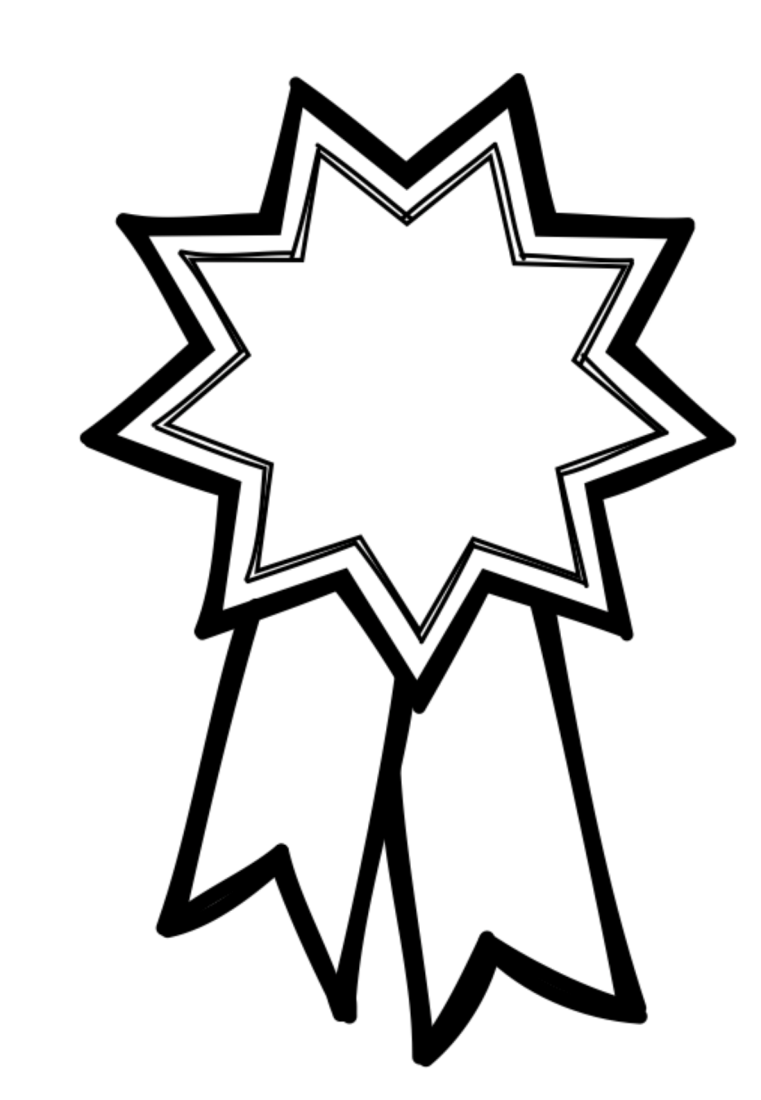 LOUANE
THELIO
CP
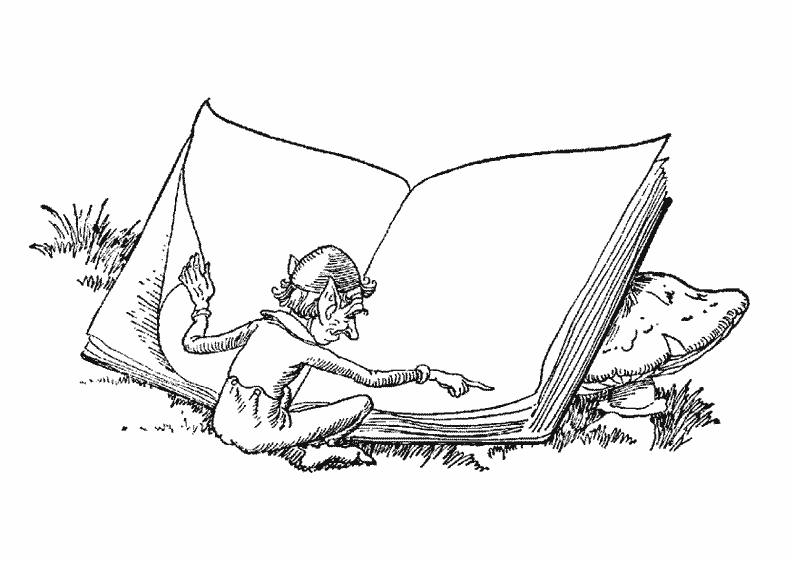 CP
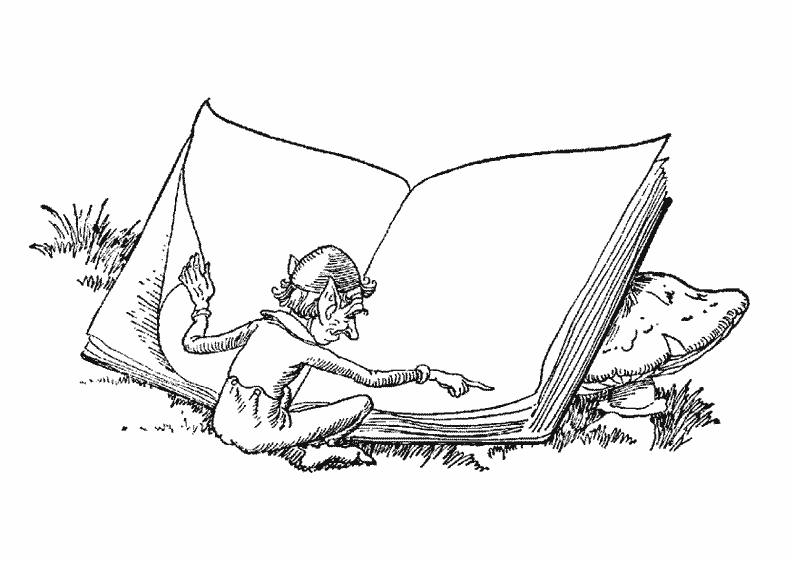 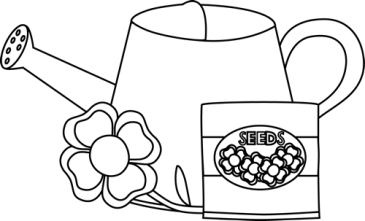 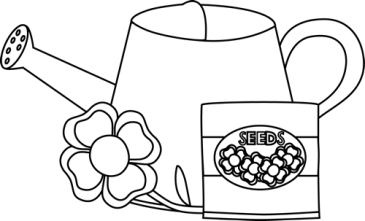 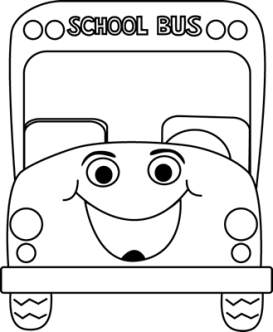 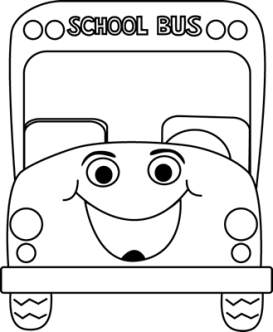 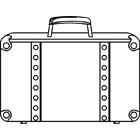 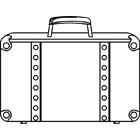 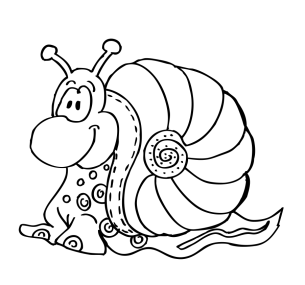 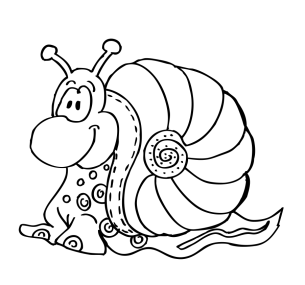 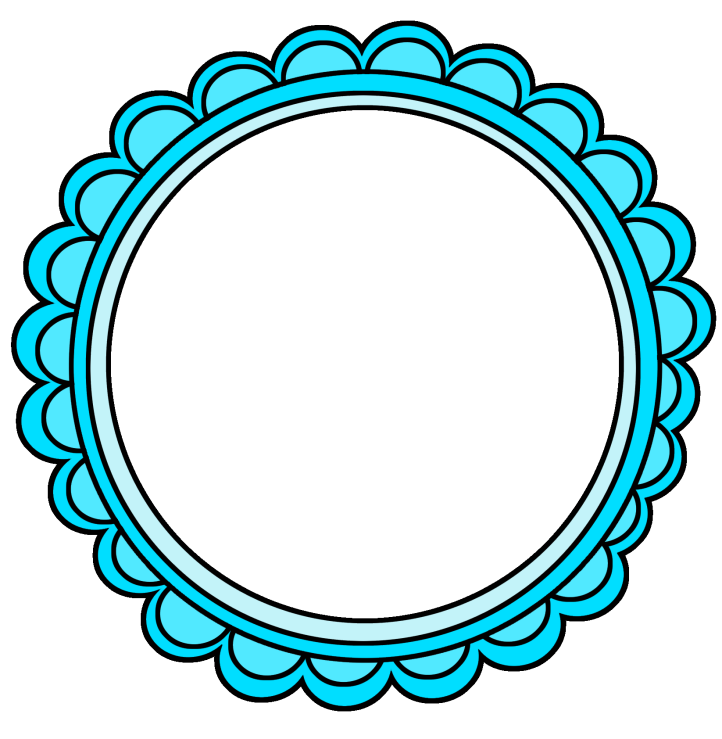 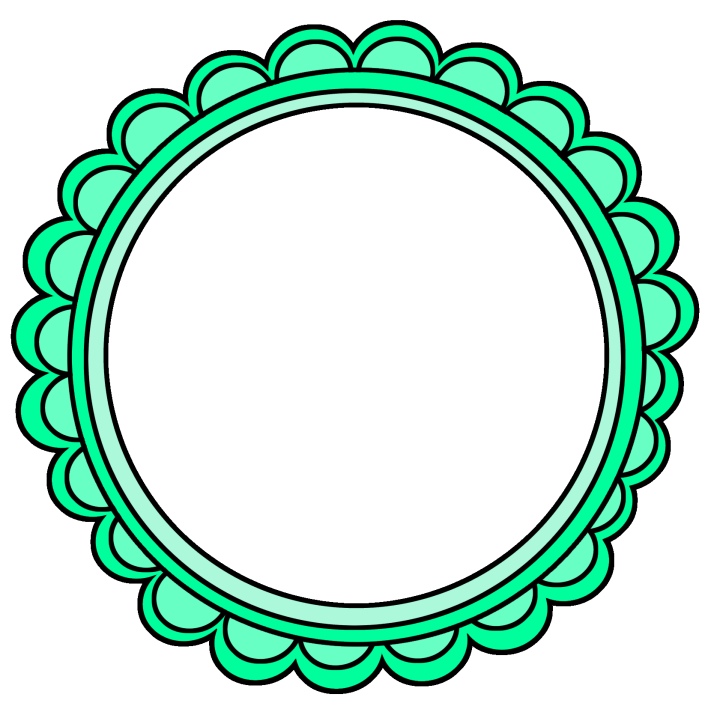 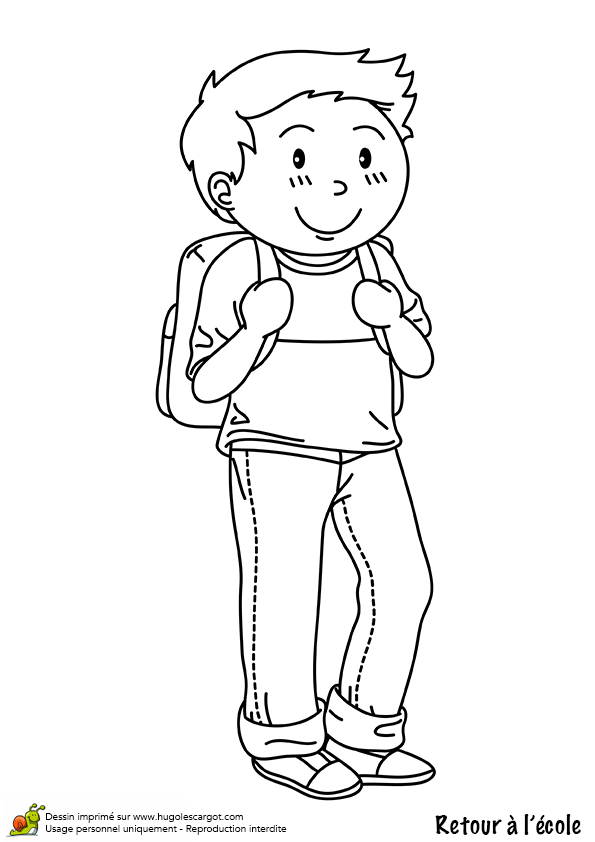 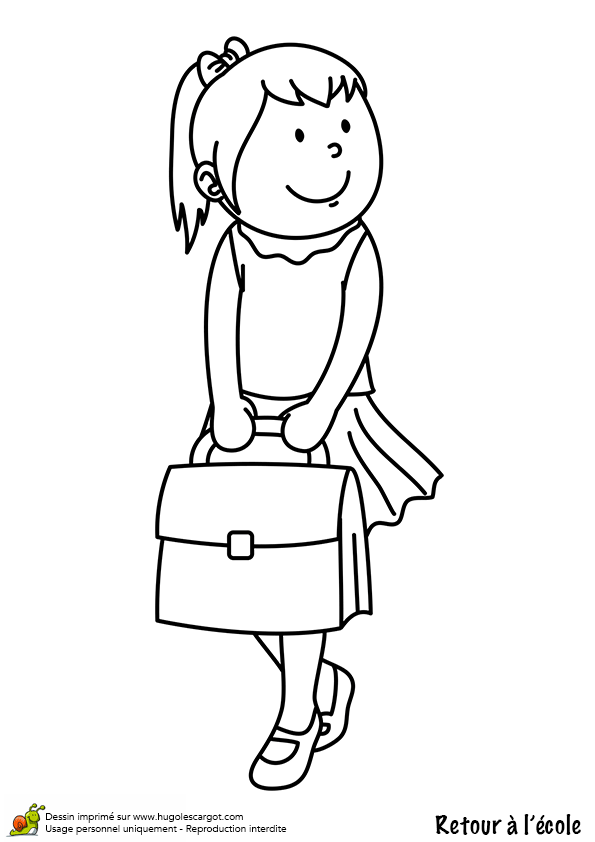 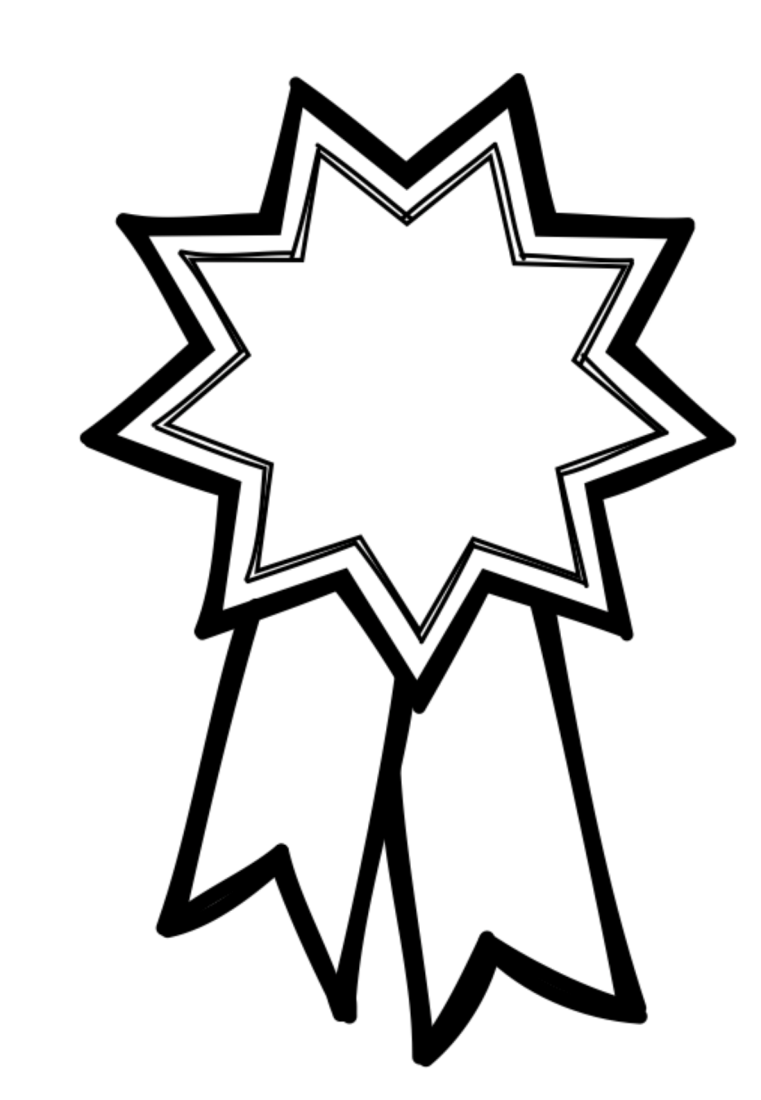 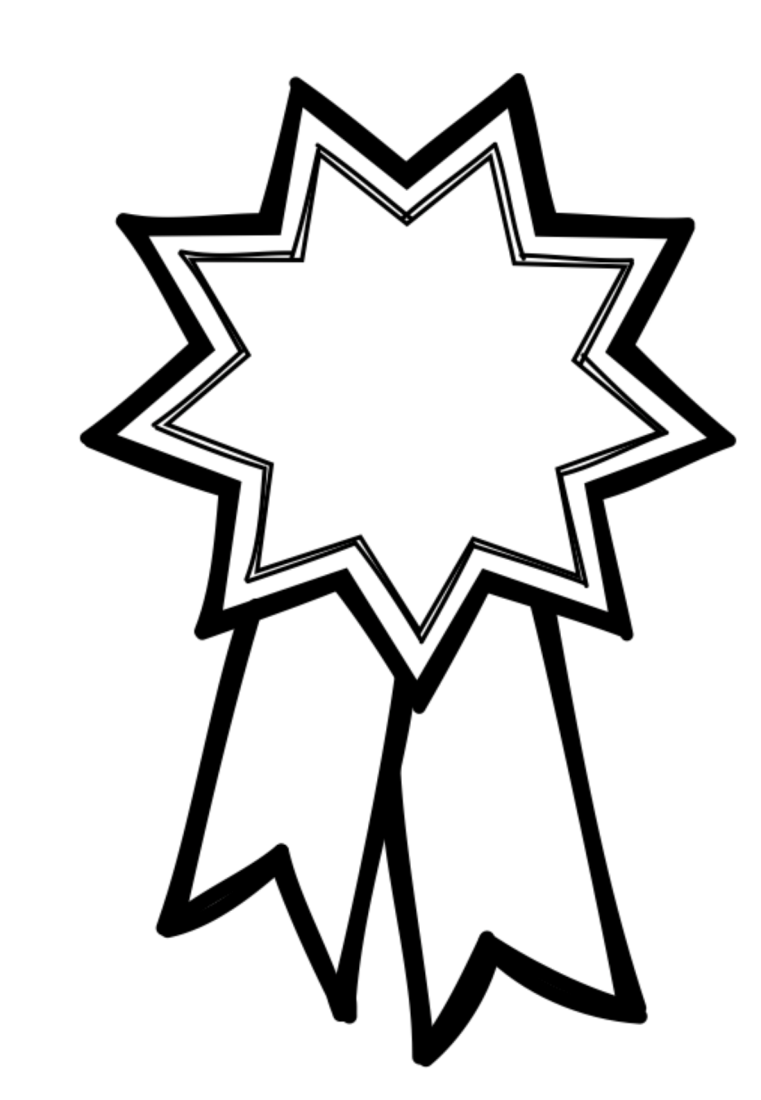 MARGOT
LUCAS
CE1
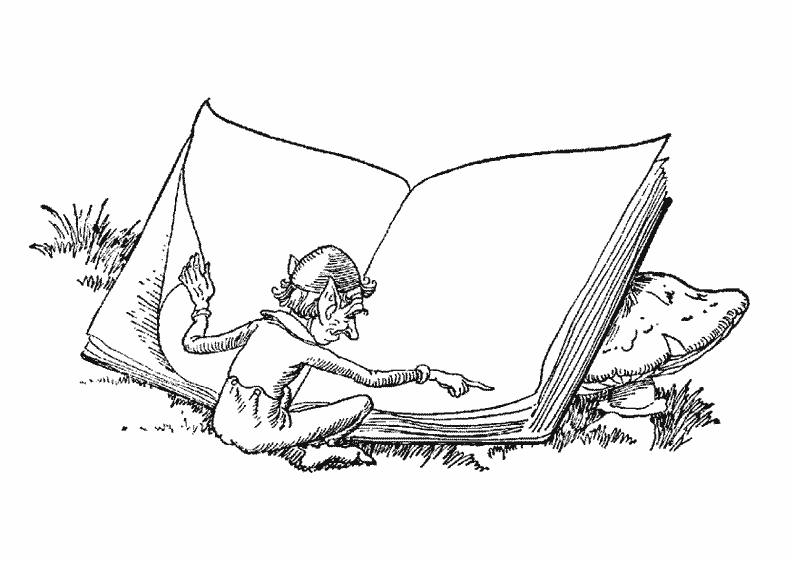 CE1
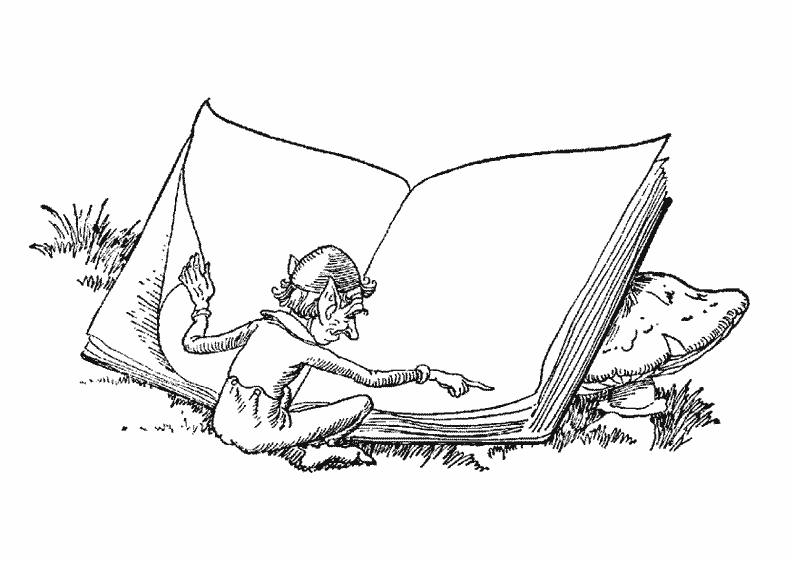 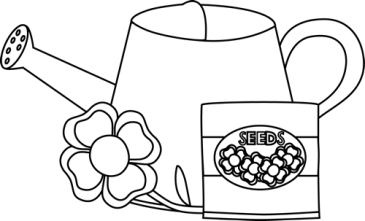 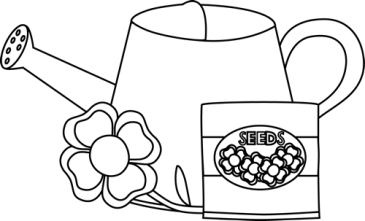 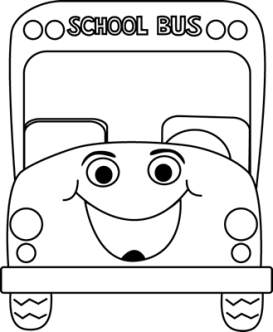 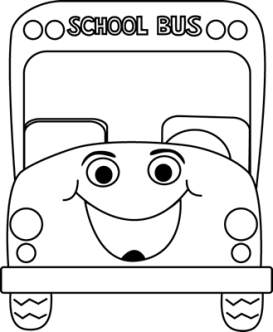 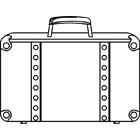 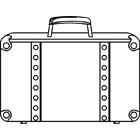 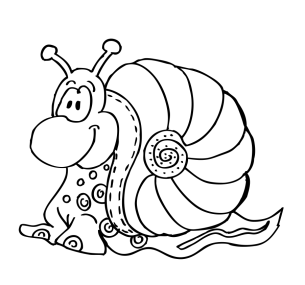 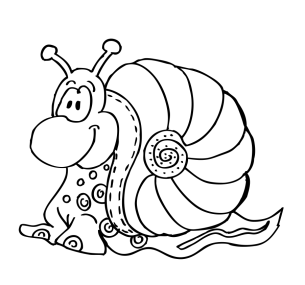 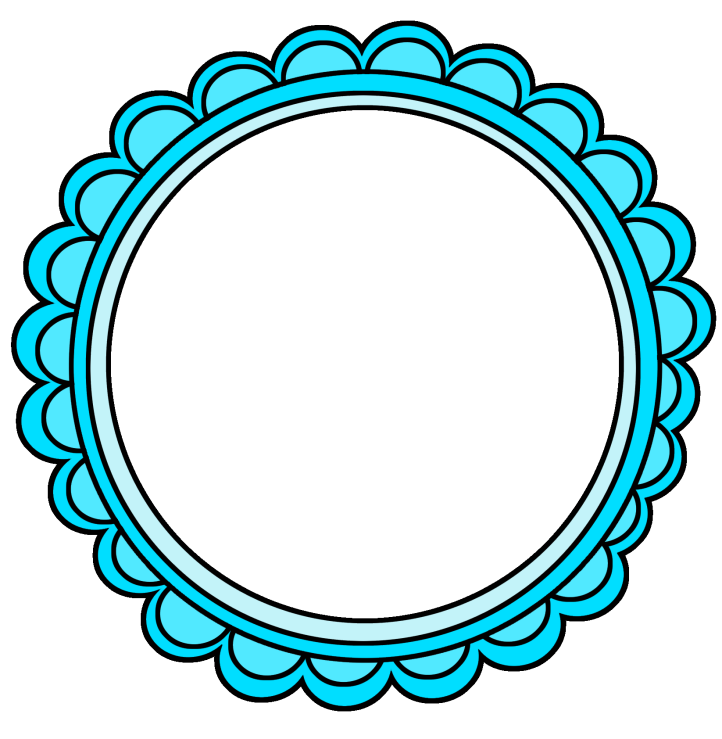 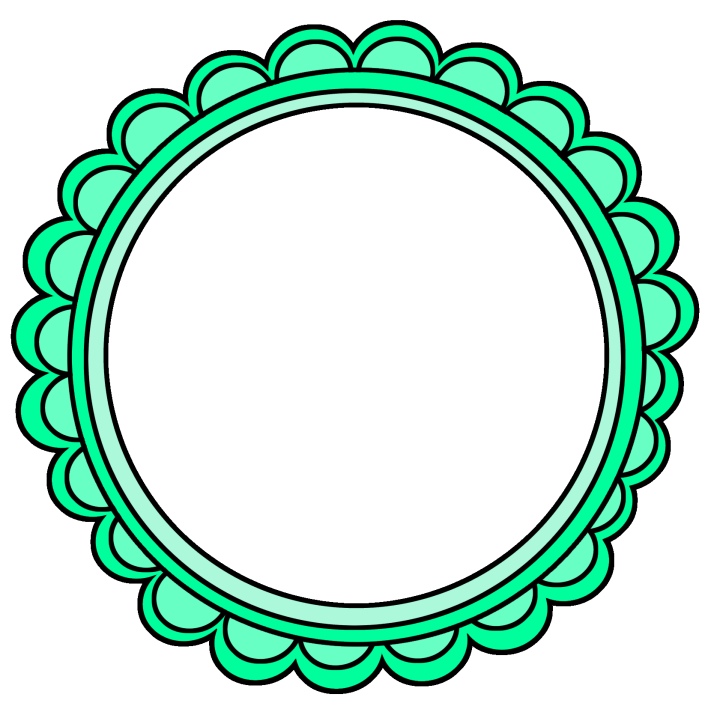 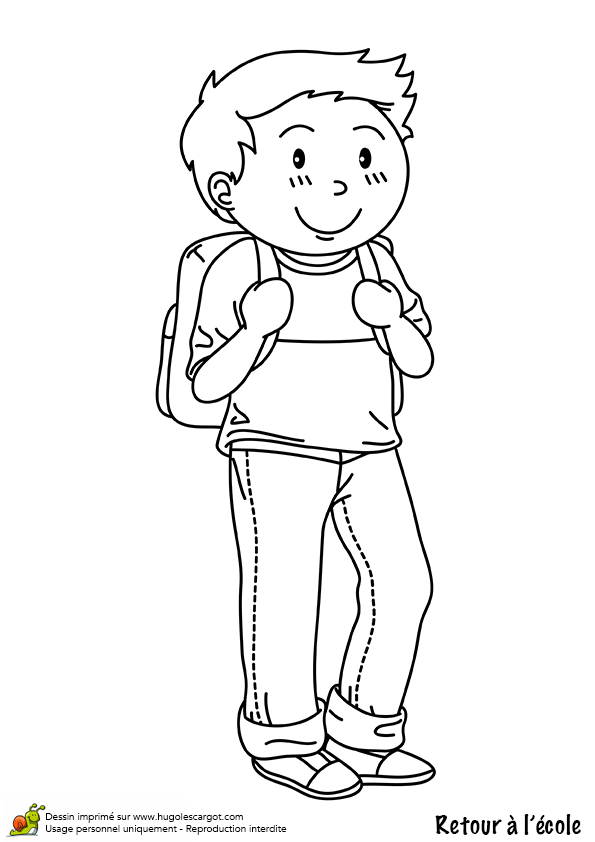 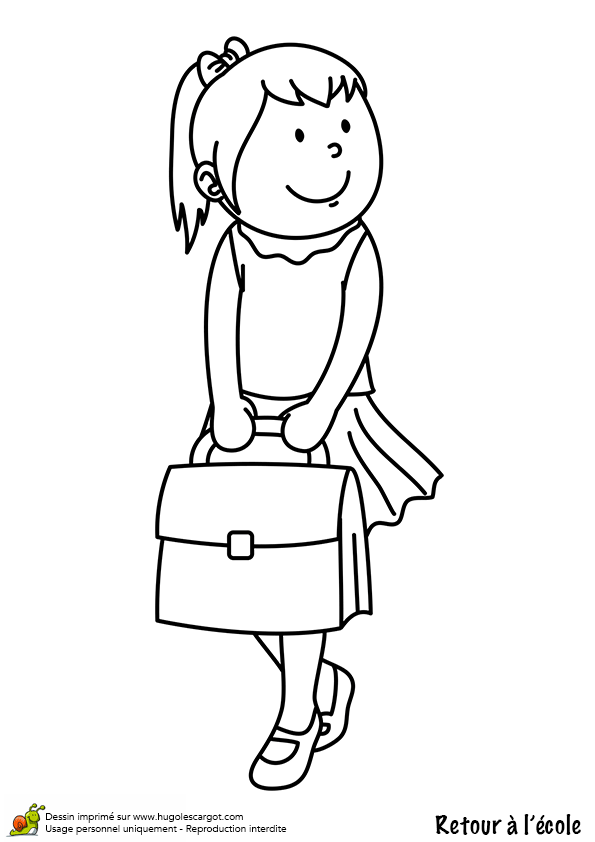 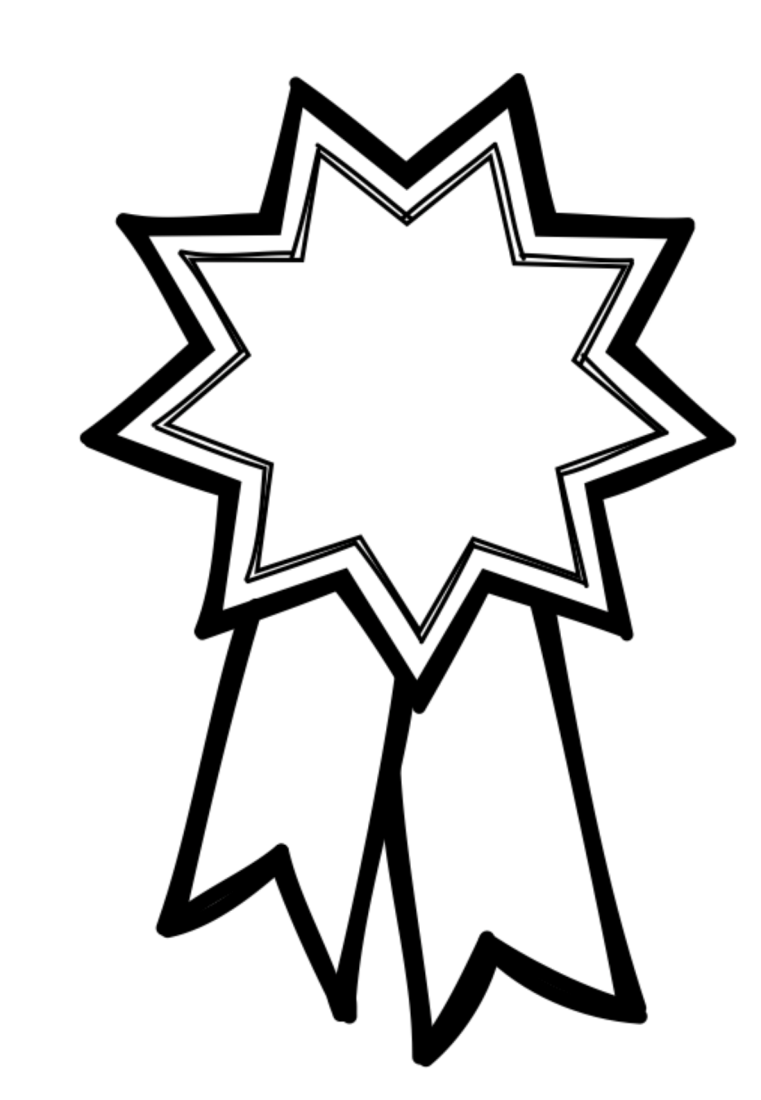 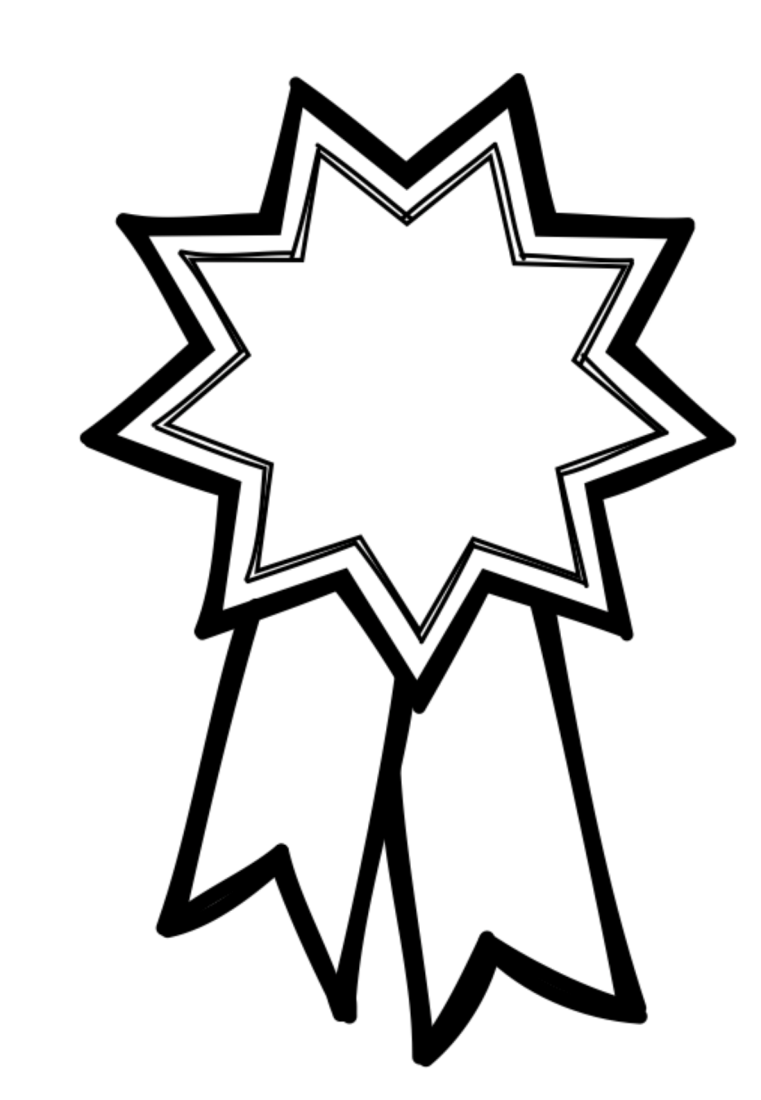 ARTHUR
LOUISE
CE1
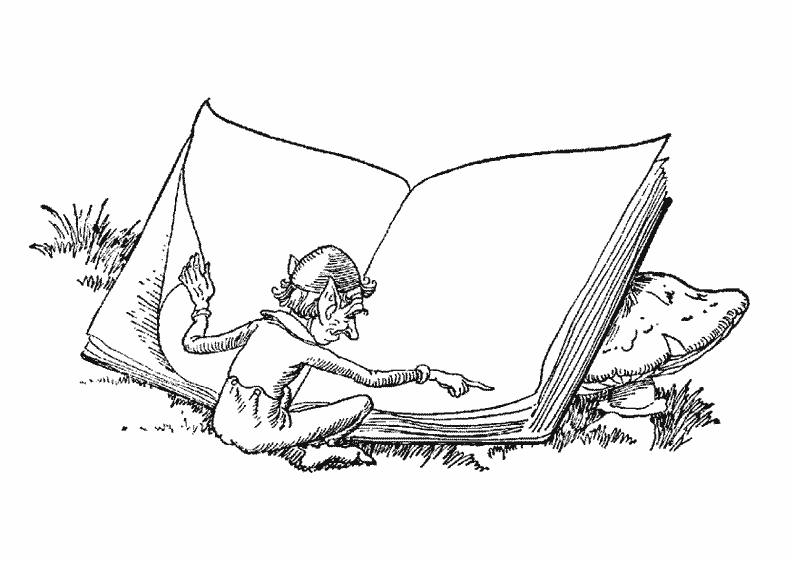 CE1
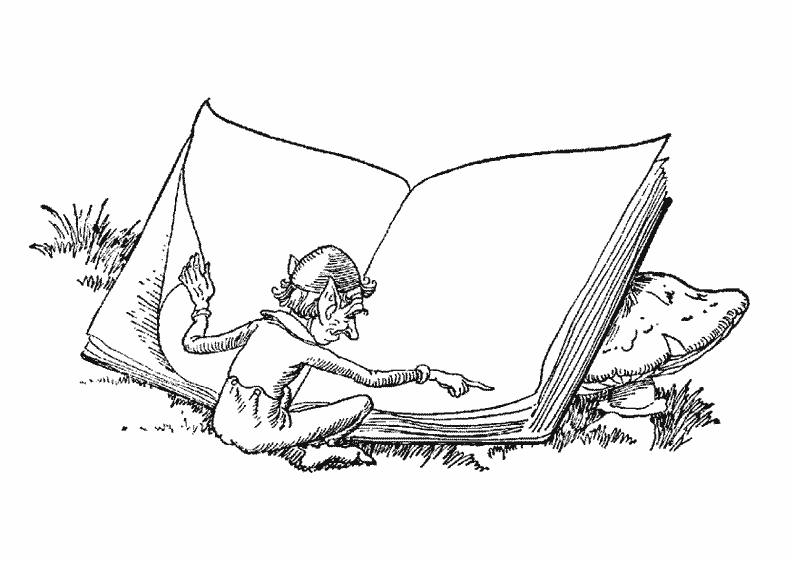 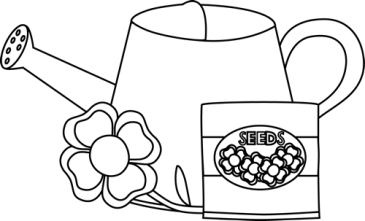 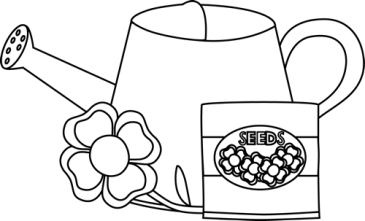 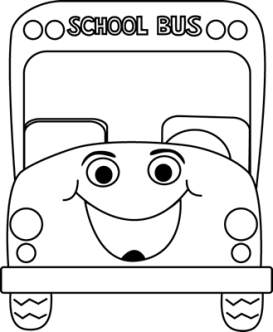 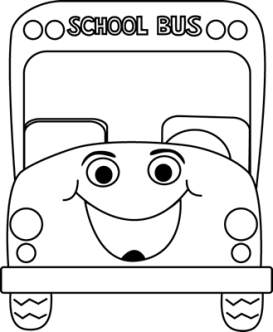 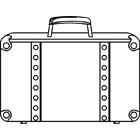 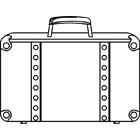 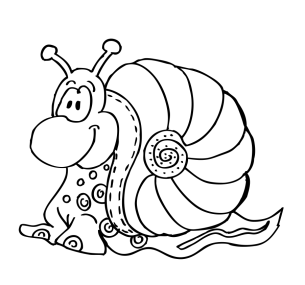 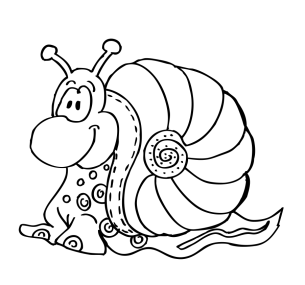 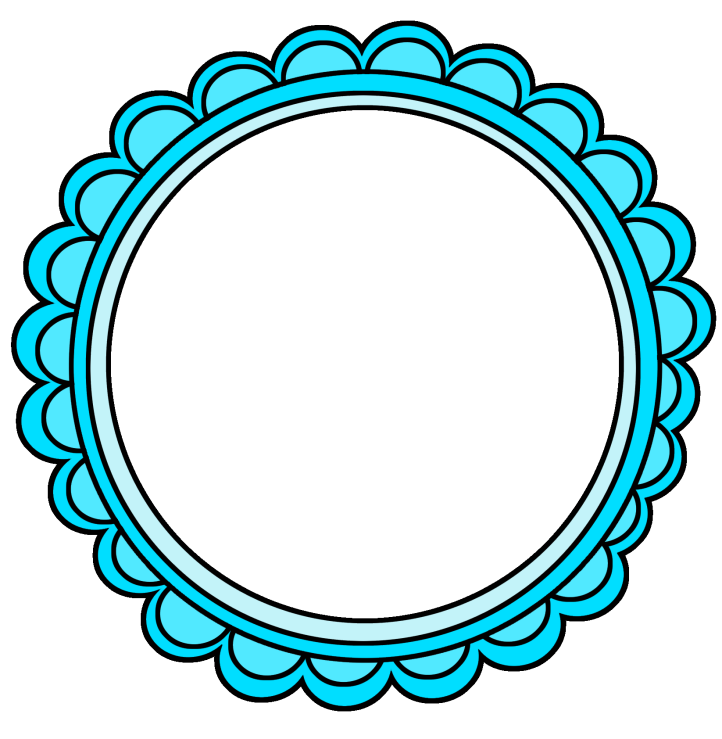 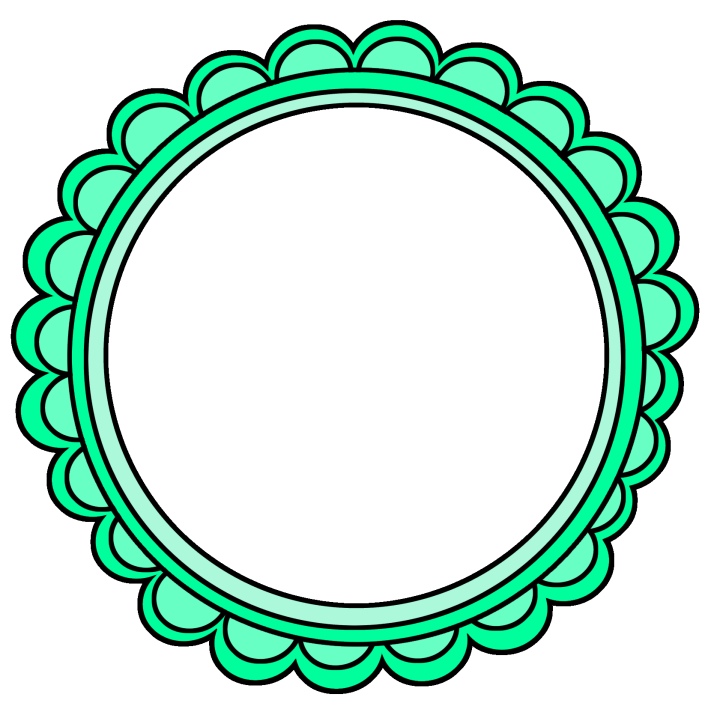 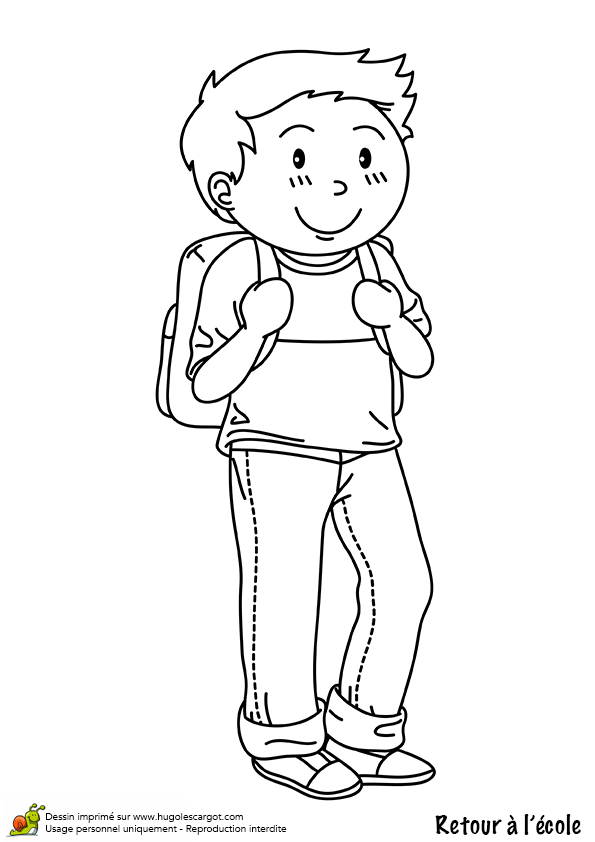 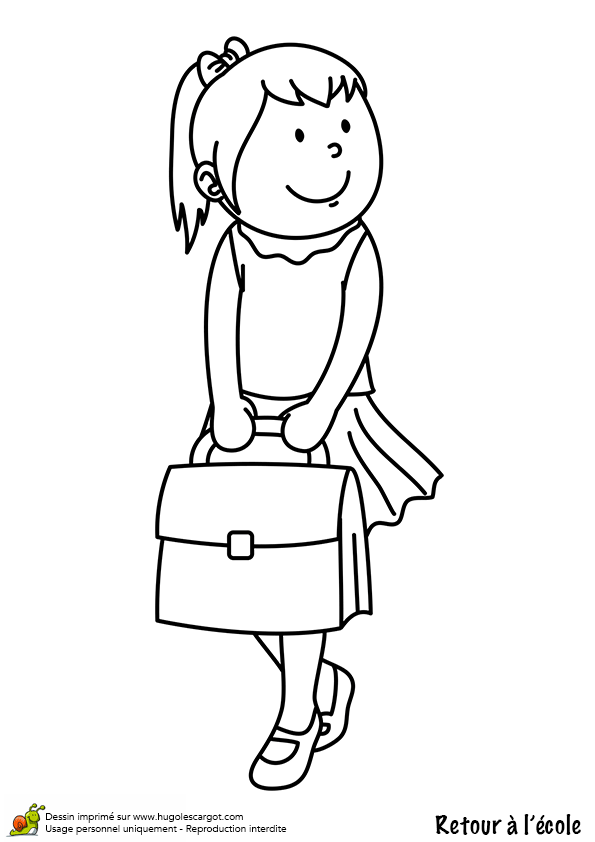 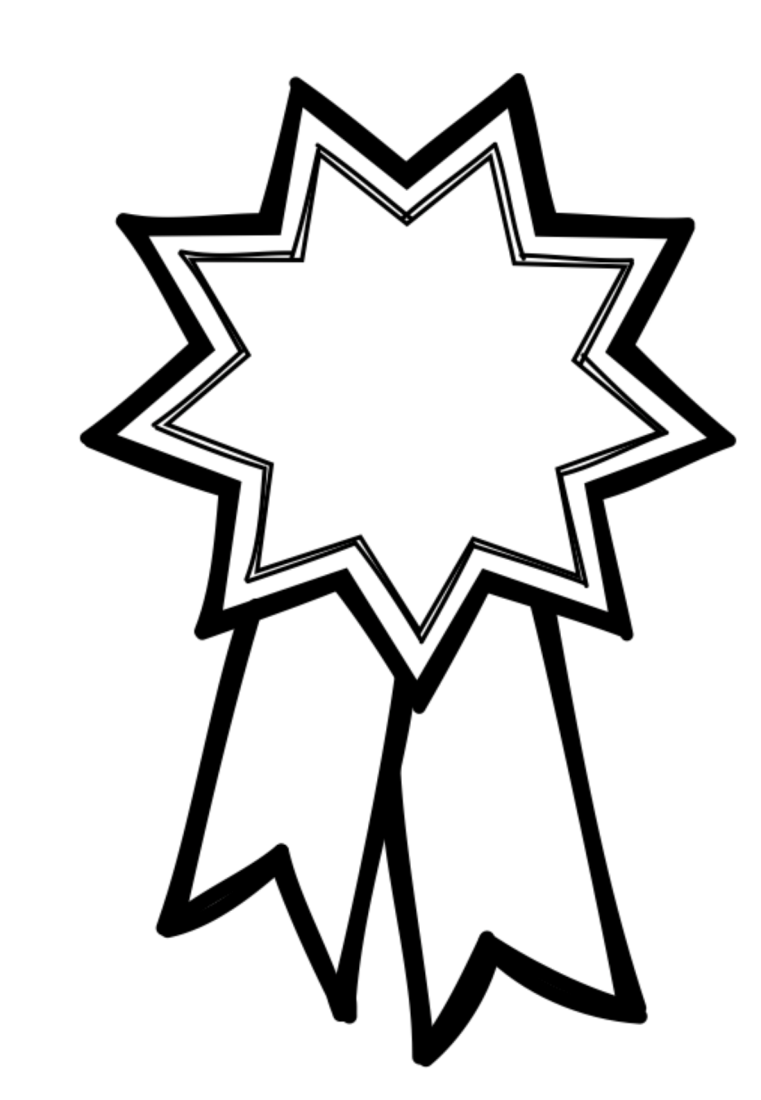 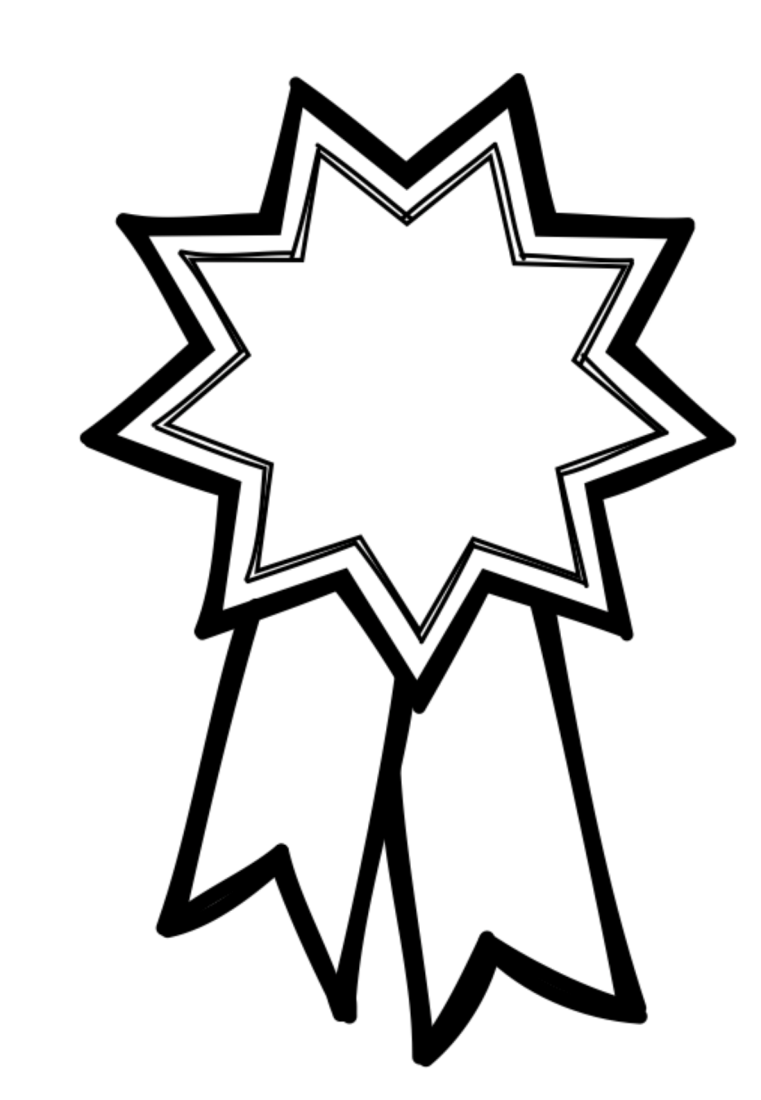 AURELIA
PAUL
CE1
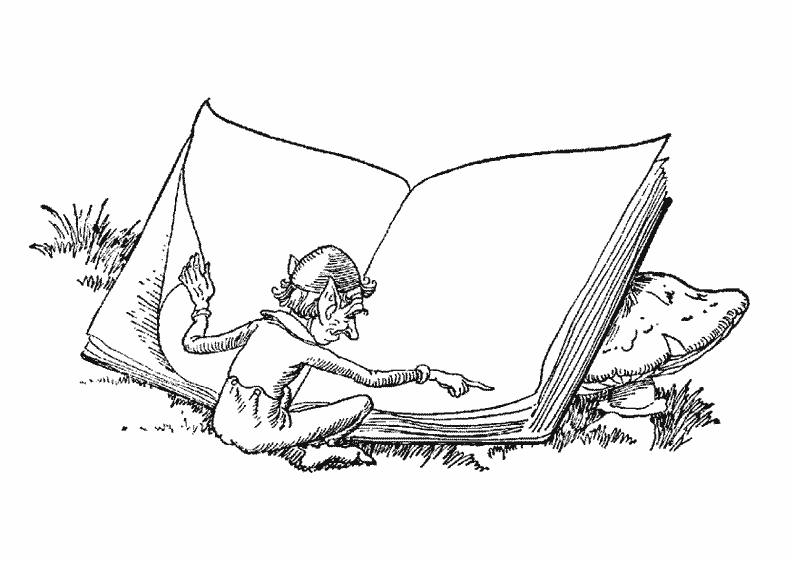 CE1
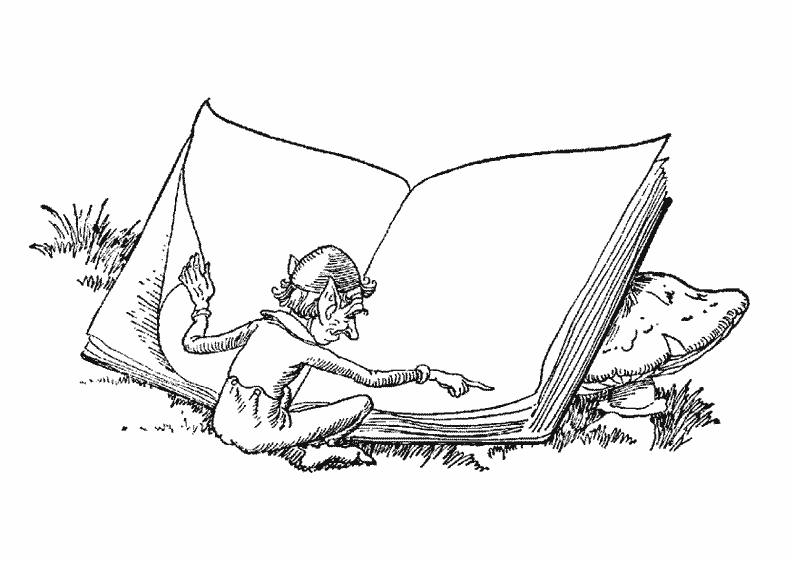 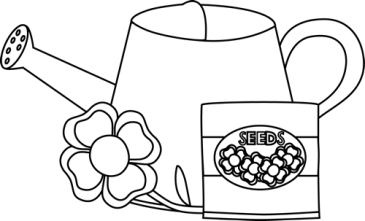 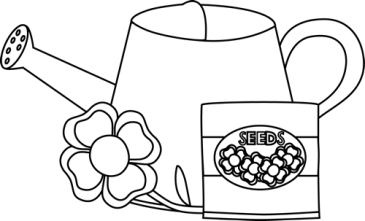 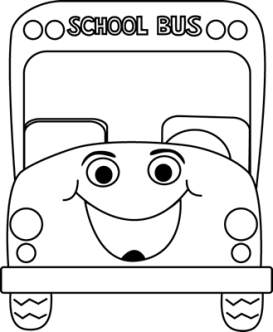 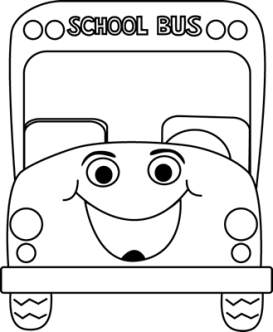 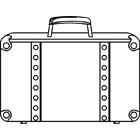 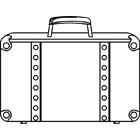 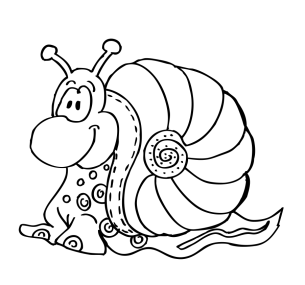 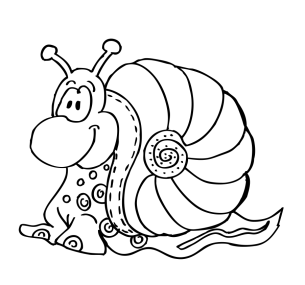 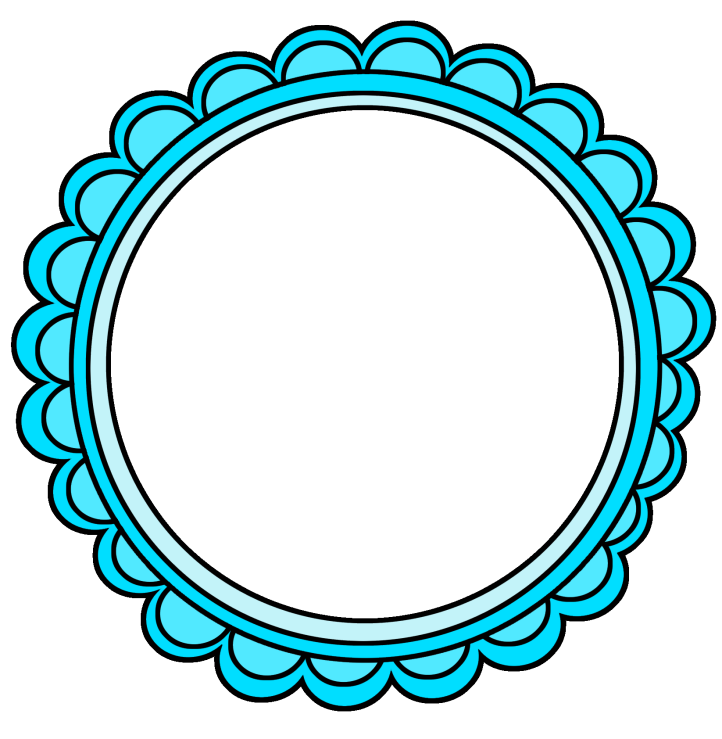 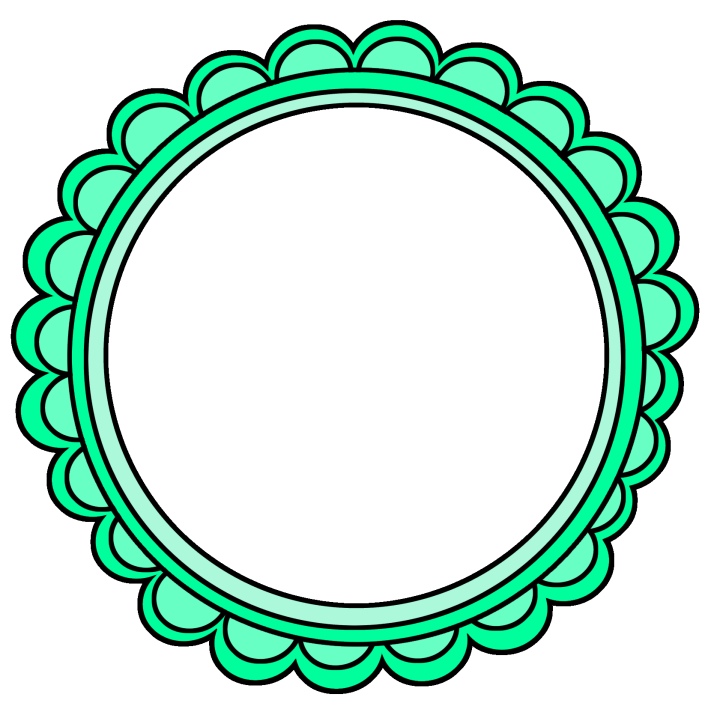 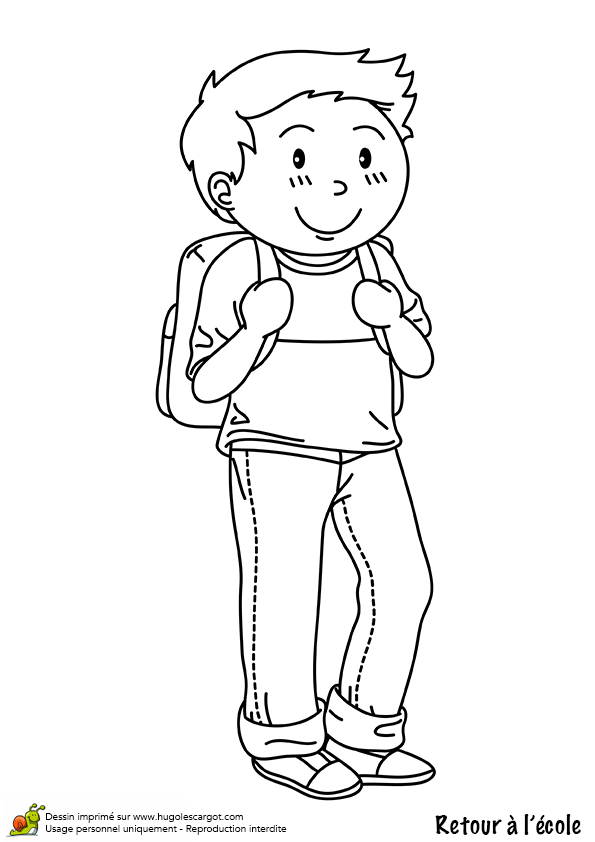 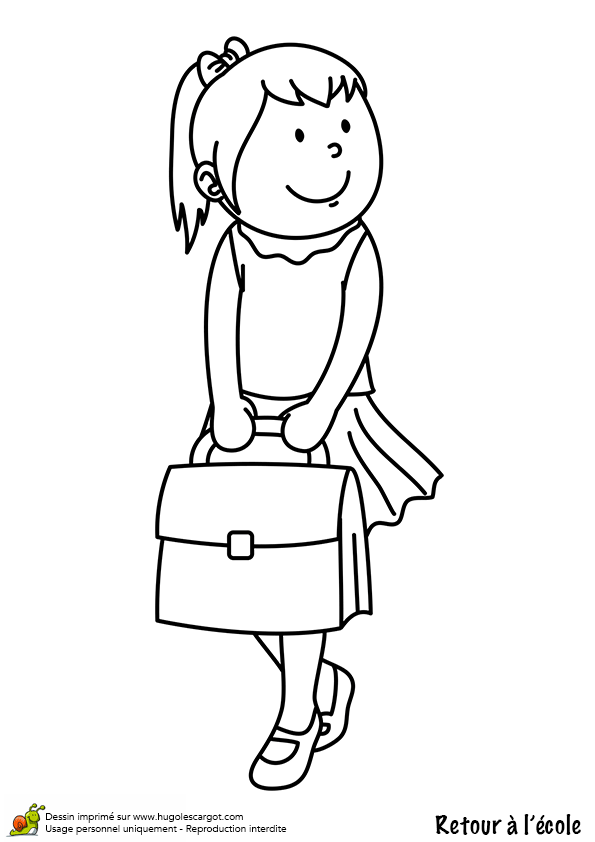 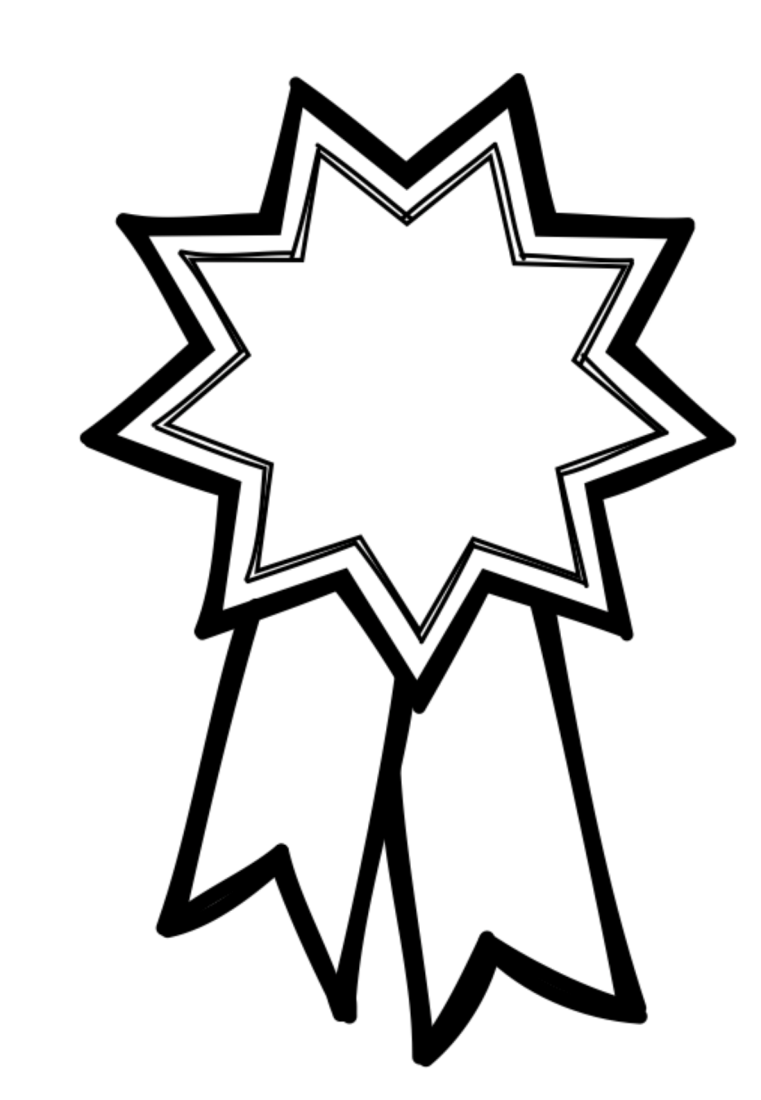 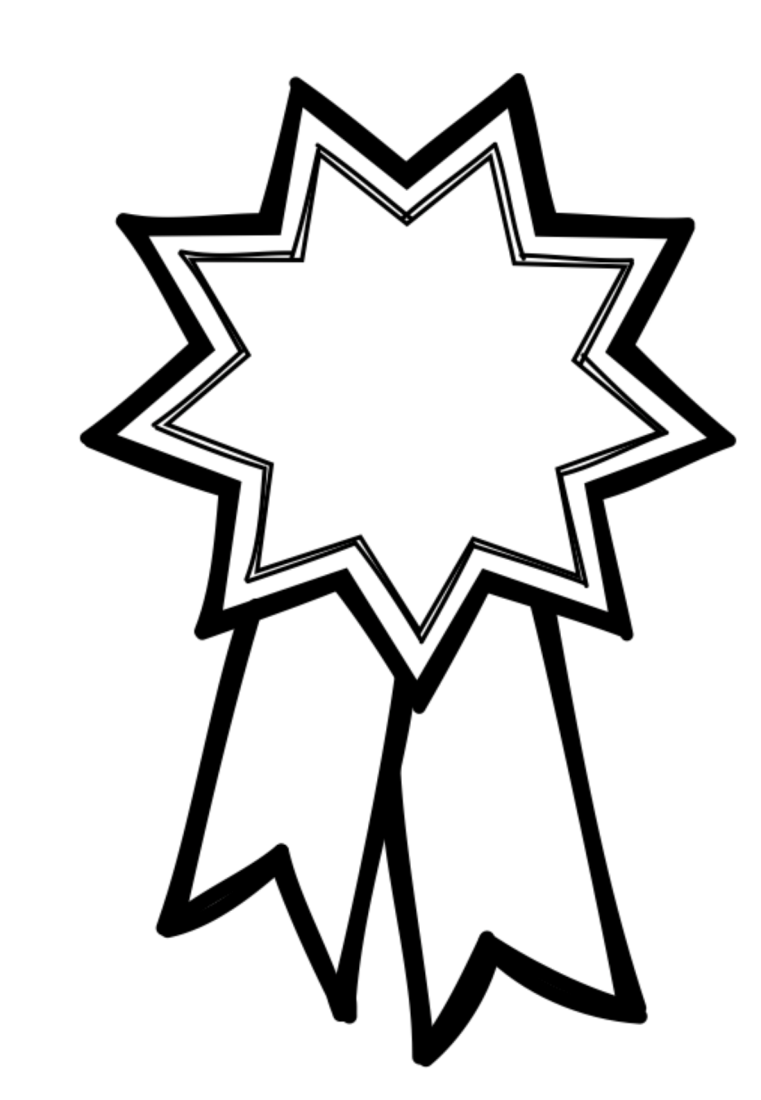 MAYLINE
MATHIS
CE1
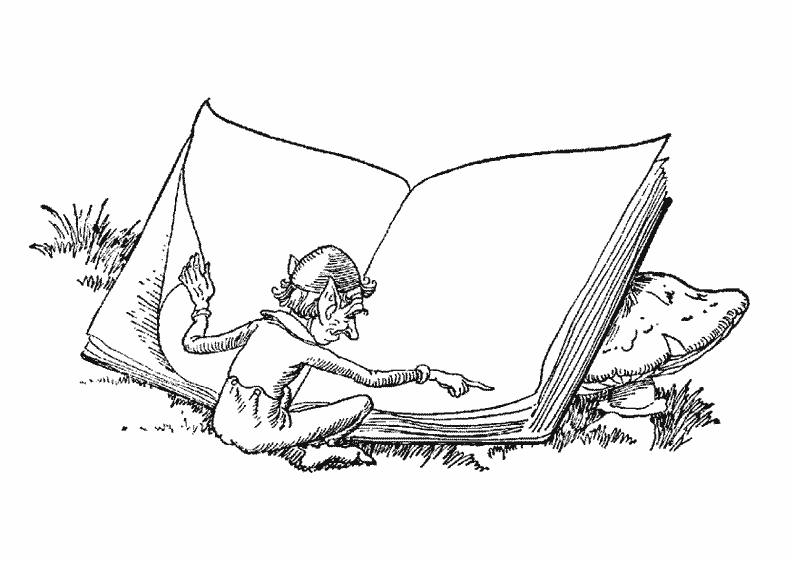 CE1
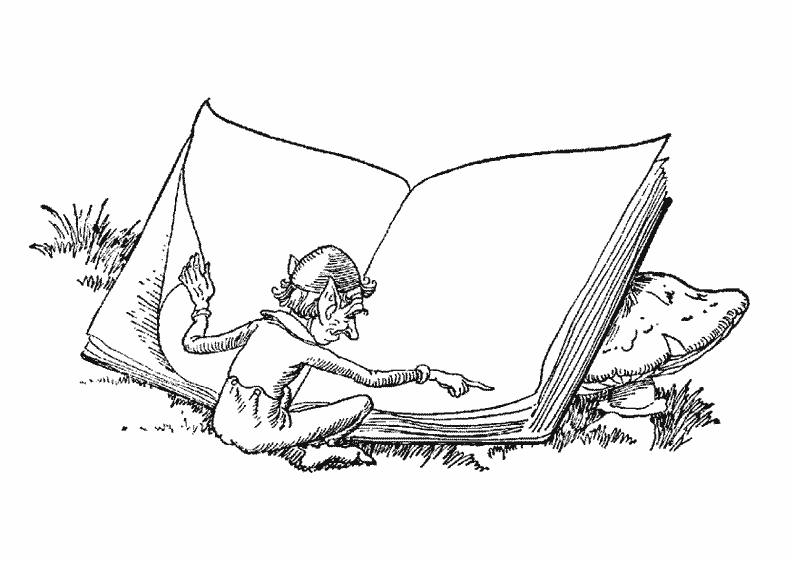 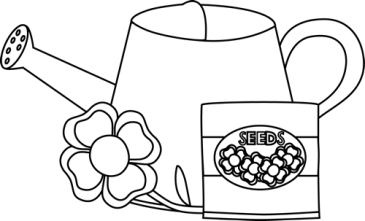 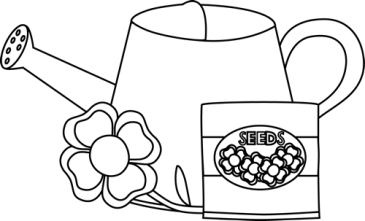 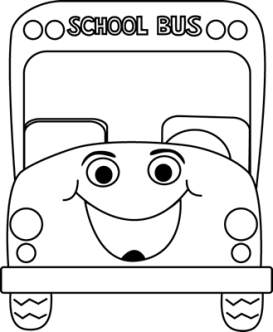 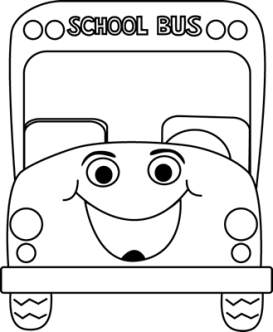 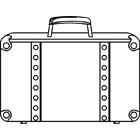 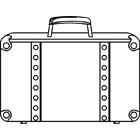 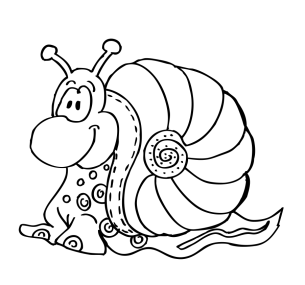 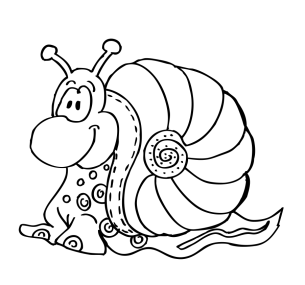 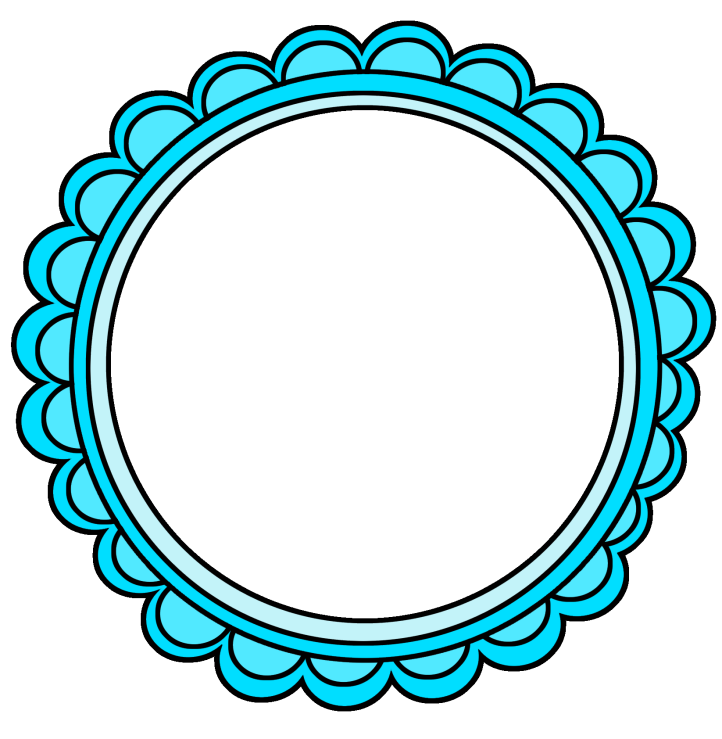 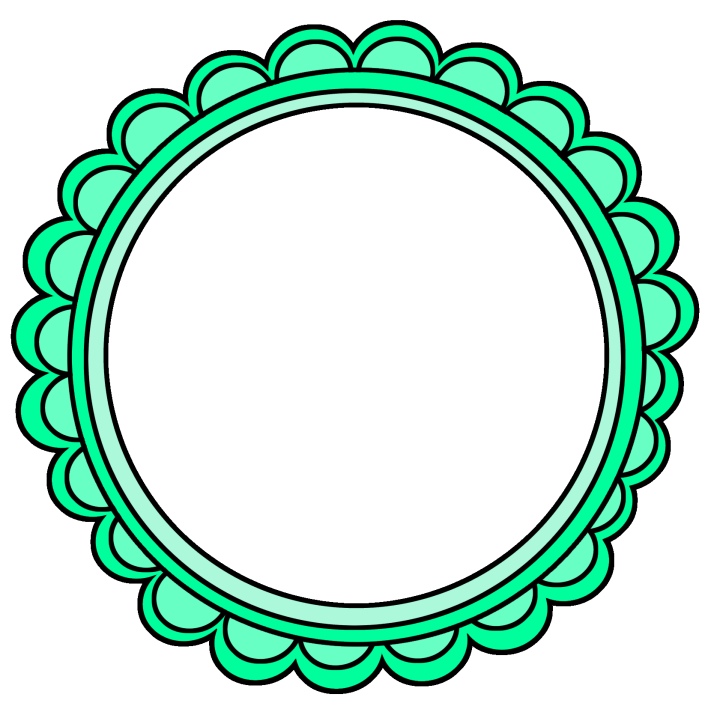 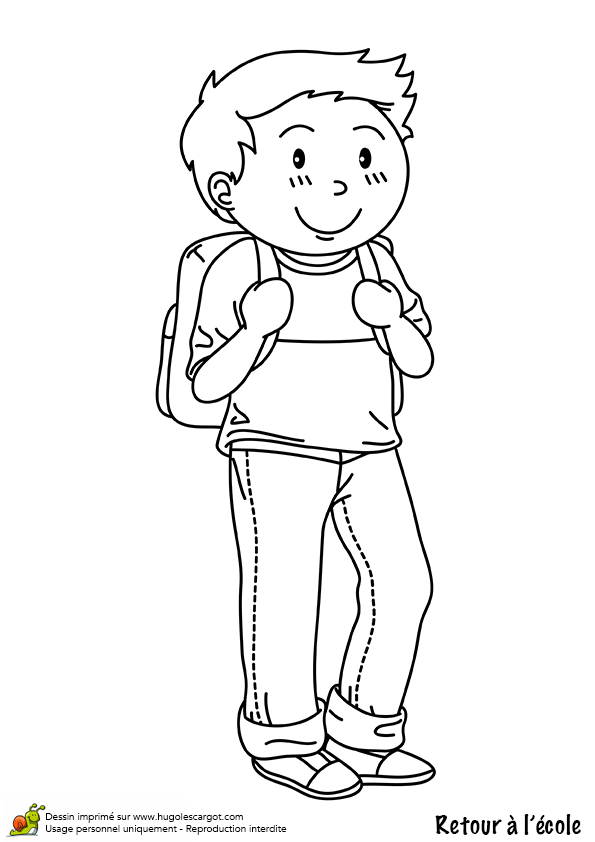 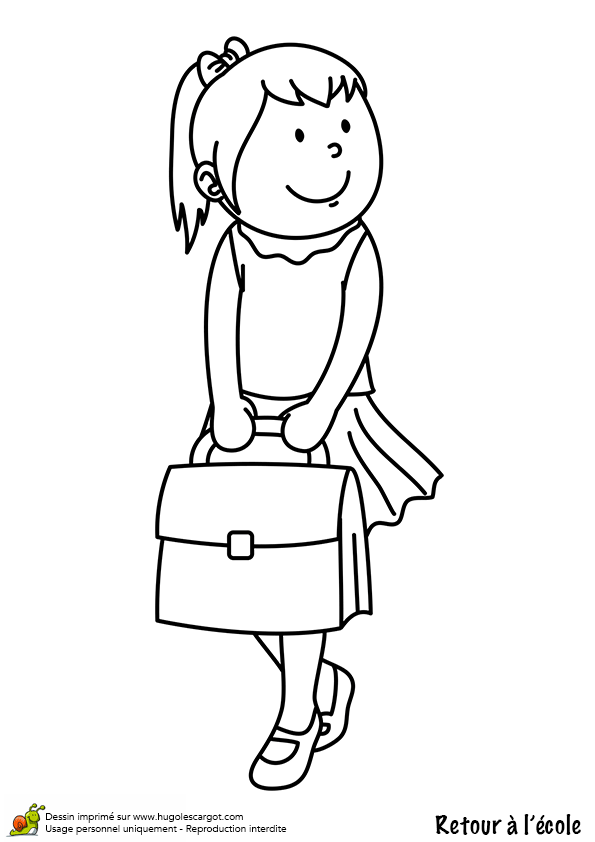 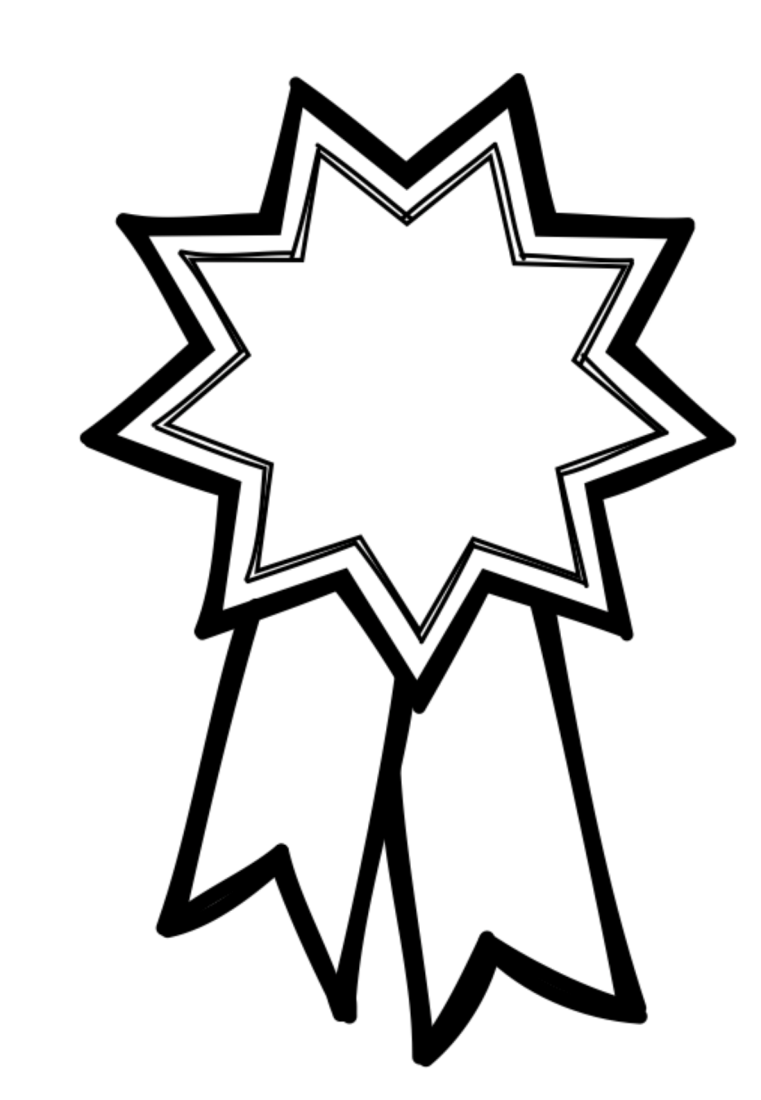 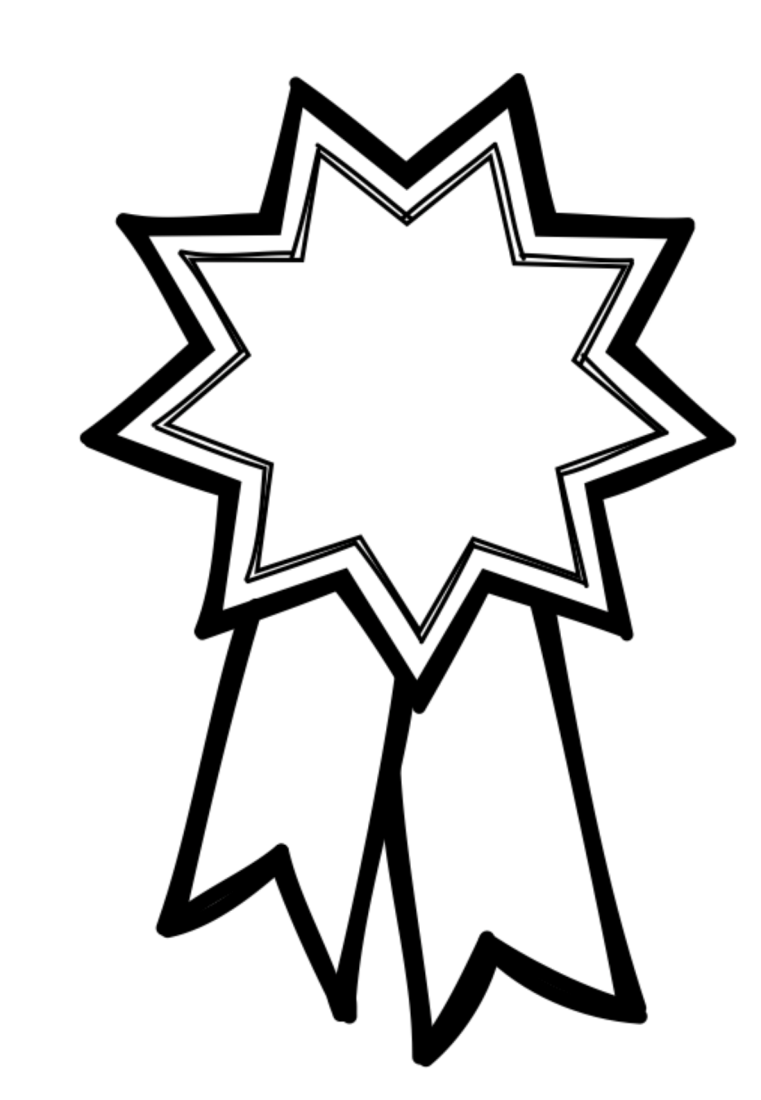 ZOE
TOM
CE1
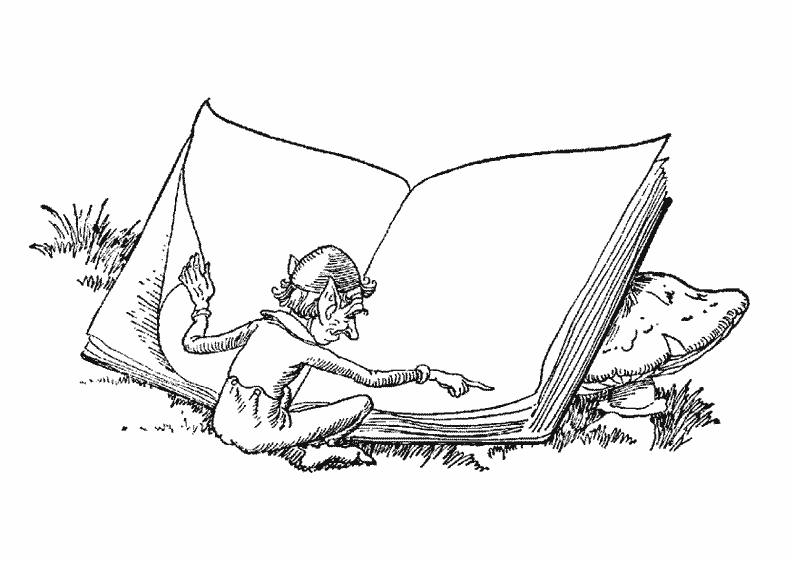 CE1
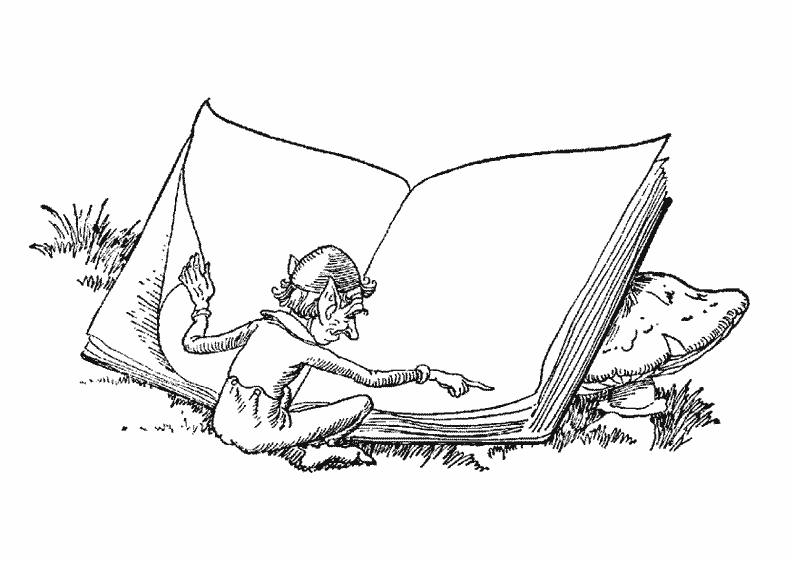 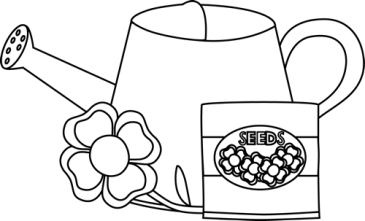 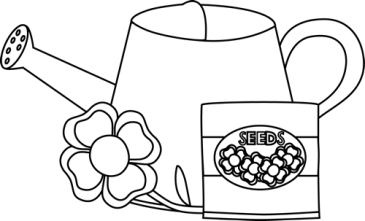 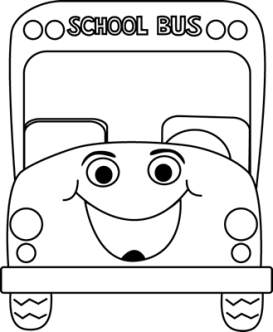 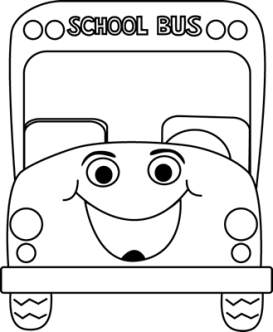 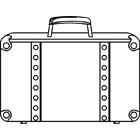 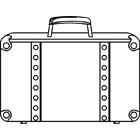 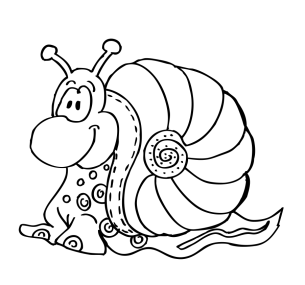 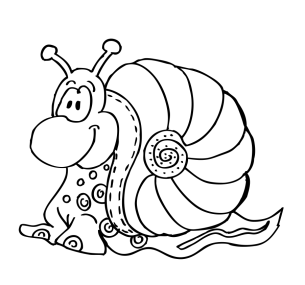 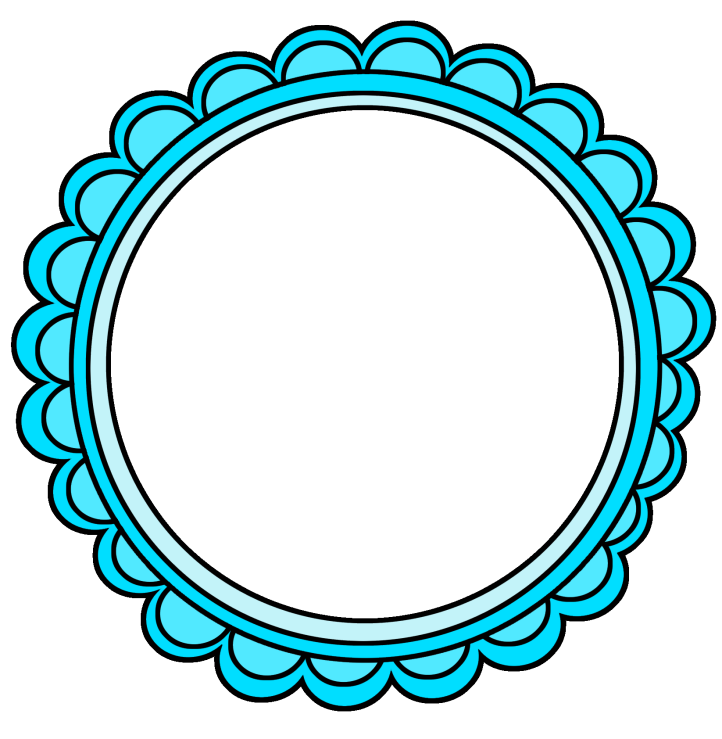 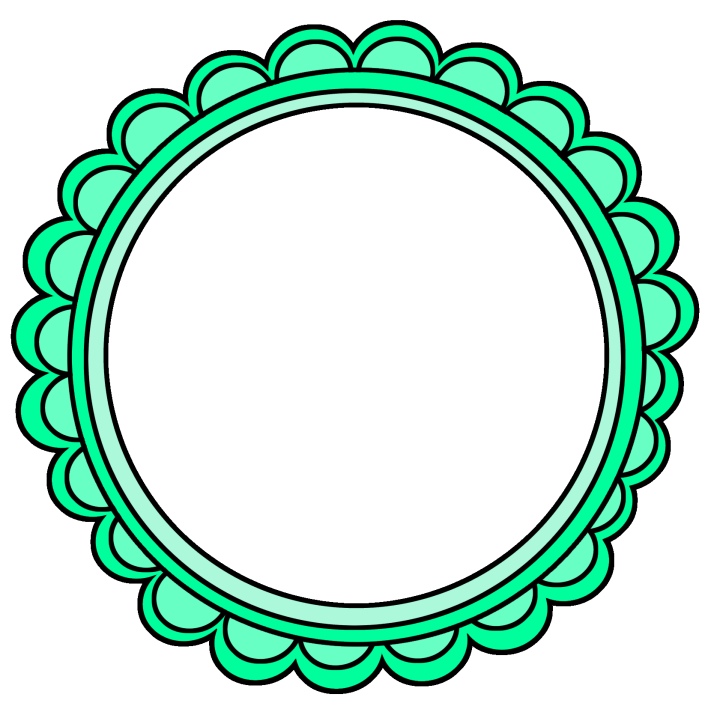 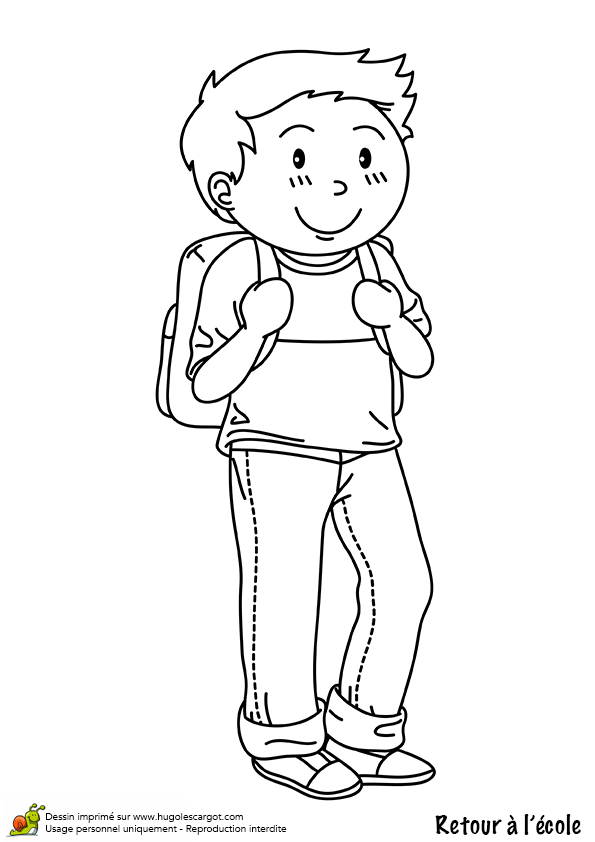 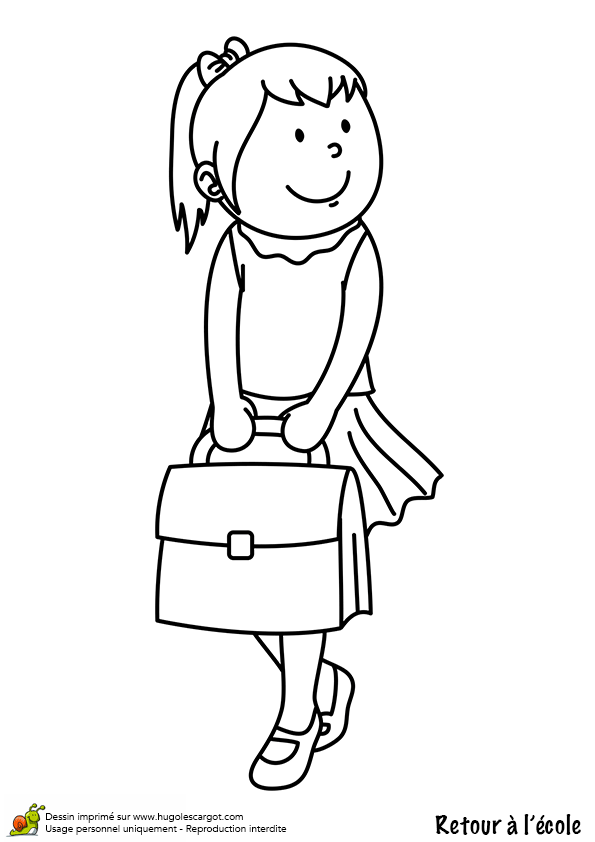